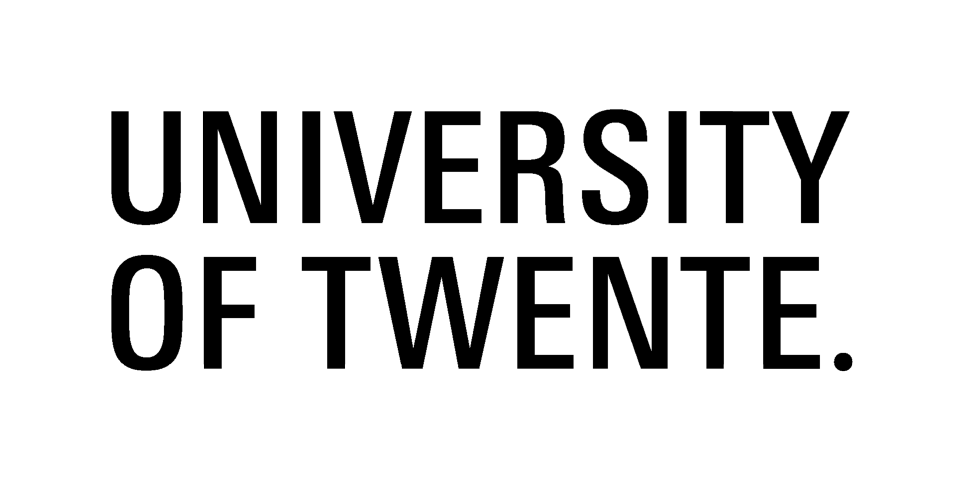 Experimental challenges of topological insulators: from growth to axion electrodynamics
Carlos M. M. Rosário1, Daniel Brito1, Daniel Sousa1, Daan Wielens2, Martijn Lankhorst2, Tjerk Reintsema2, Sietse Reintsema2, Chuan Li2, Alexander Brinkman2, Sascha Sadewasser1

1 INL – International Iberian Nanotechnology Laboratory, Braga, Portugal
2 MESA+ Institute of Nanotechnology, University of Twente, Enschede, Netherlands
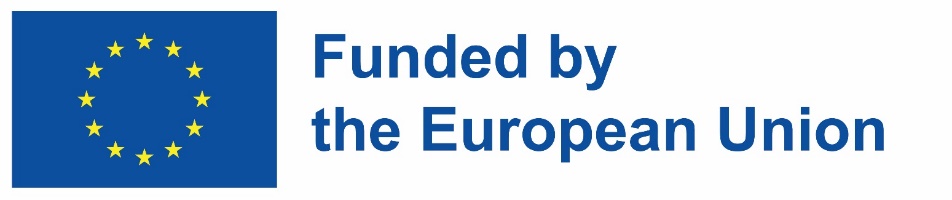 1
Topological insulators
Introduction
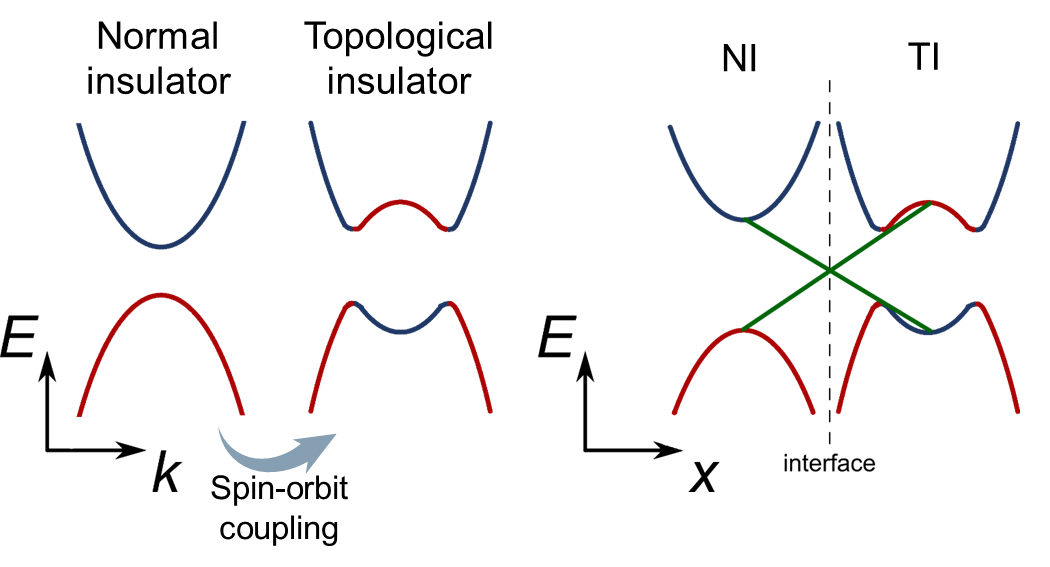 Topological surface states:
Topologically protected by TRS
Spin-momentum locking
No backscattering
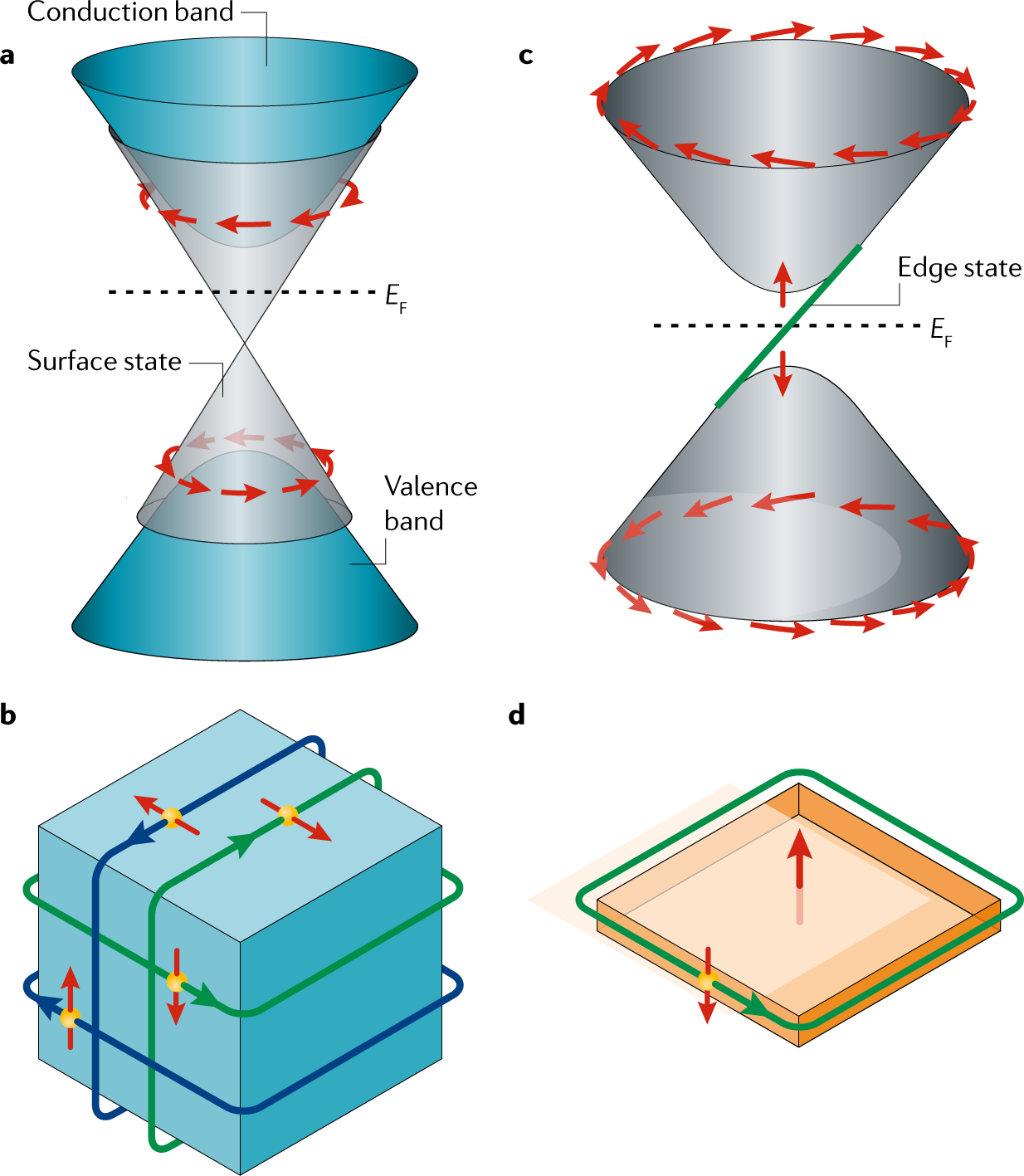 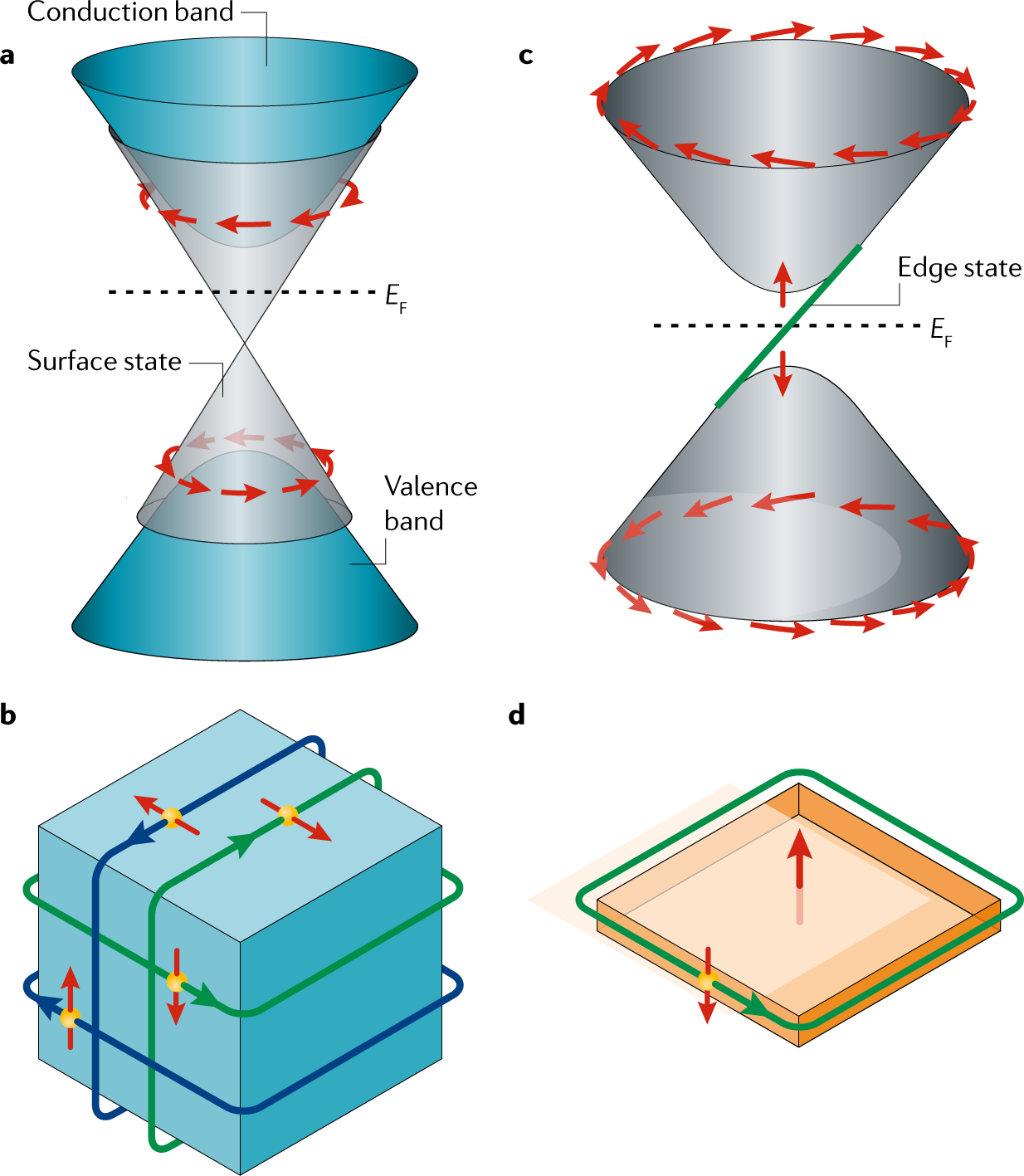 3D TIs
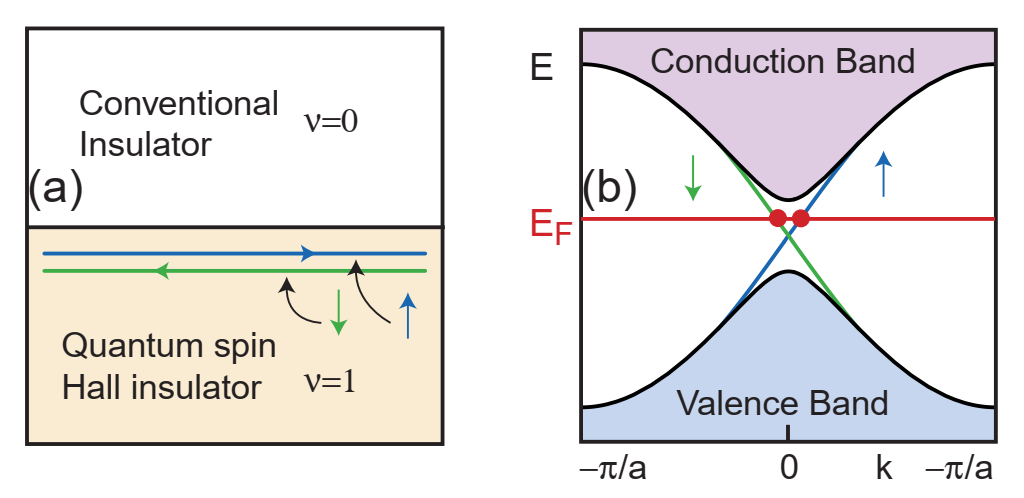 2D TIs (QSHI)
2
M. Z. Hasan and C. L. Kane, Rev. Mod. Phys. 82, 3045 (2010)
Y. Tokura et al., Nat. Rev. Phys. 1, 126 (2019)
Outline
Experimental challenges of topological insulators
TIs for novel applications
TIs for spintronics (Project TopRooT)
Role in energy-efficient computing
Topological insulators @ INL (MBE growth and opportunities)
Experimental challenges of TIs

Topological insulators for axion electrodynamics
Axion electrodynamics with TIs
Josephson Junction Arrays (JJA) with TIs
Some results of the JJAs with TIs
Experimental challenges
3
Experimental challenges of topological insulators
Applications, growth and work in progress @ INL
4
Topological insulators
Novel applications
Spintronics
Optoelectronics and plasmonics
New quantum phenomena
“Typical” electronics
Majorana physics
Topological superconductivity
QAH and QSH insulator
Axion electrodynamics
Spin-orbit torque devices
Magnetoelectric effect (new inductor)
THz photodetectors
THz radiation rectifiers
Metamaterials
Topological p-n junctions
Topological interconnects
FETs
Low T
BUT so far there is no outstanding application demonstrated at higher level (metrology with QAH insulators)
Common problems:
Why target devices for spintronics?
Spin-momentum locking of TIs
Already shows promising results at room T
But still in early stage
A lot of fabrication challenges 
High potential for high energy efficient electronics
Fabrication issues
Intrinsic “doping” by defects
Oxidation of the surfaces
Difficult to gate properly
M. J. Gilbert, Comms. Phys. 4: 70 (2021)
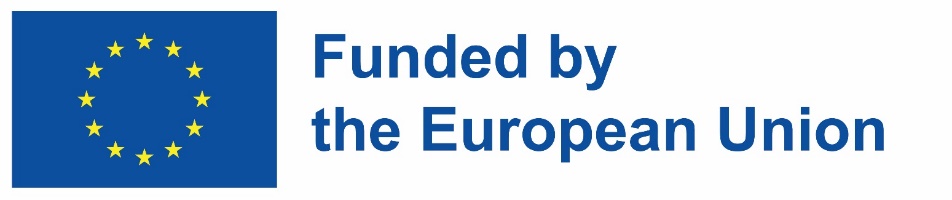 O. Breunig and Y. Ando, Nat. Rev. Phys. 5: 035504 (2017)
TopRooT – Towards topological insulator-based electronic devices for room temperature operation
A. Politano et al., APL Mater. 5: 035504 (2017)
5
MSCA ERA Fellowship
Topological insulators
TIs for spin-orbitronics
Anti-parallel
Parallel
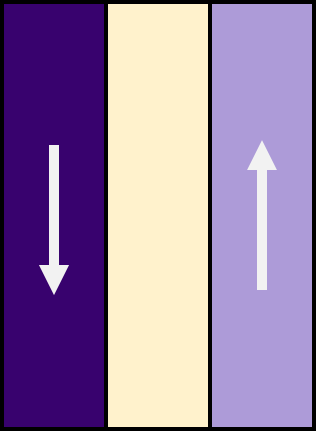 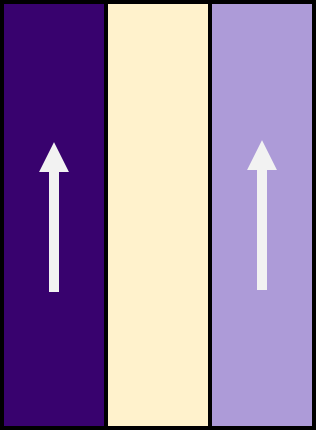 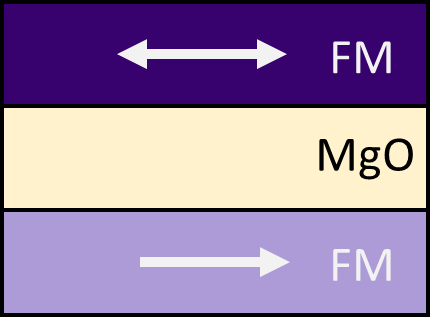 Free layer
Magnetic Tunnel Junction (MTJ)
Reference layer
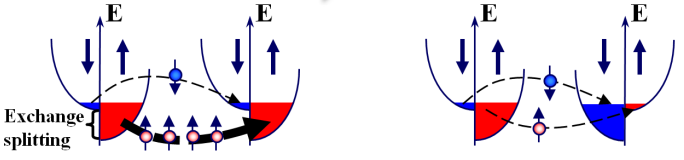 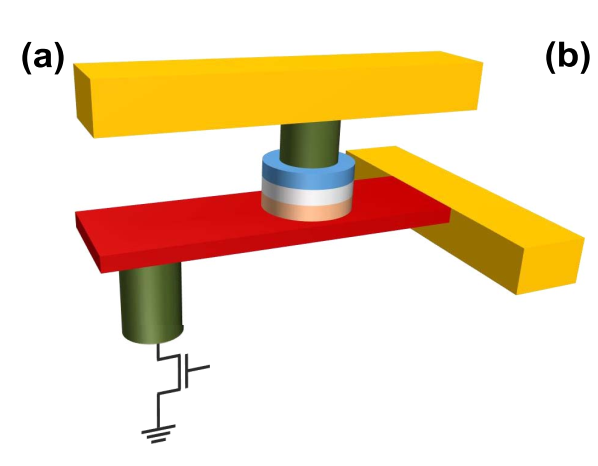 Tunnelling Magnetoresistance (TMR)
Higher TMR
Lower TMR
Conventional MRAM
STT-MRAM
SOT-MRAM
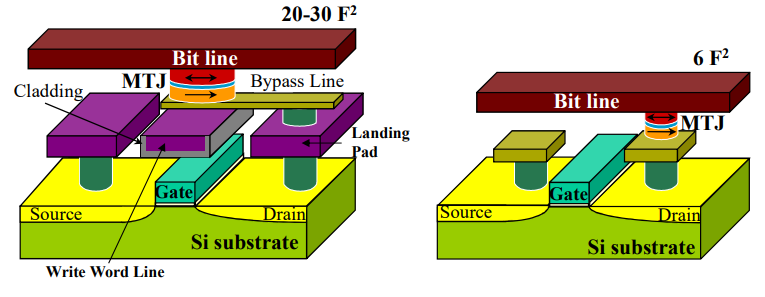 Q. Shao et al., IEEE Trans. Magn. 57: 800439 (2021)
D. Apalkov et al., Proc. IEEE 104, 1796 (2016)
6
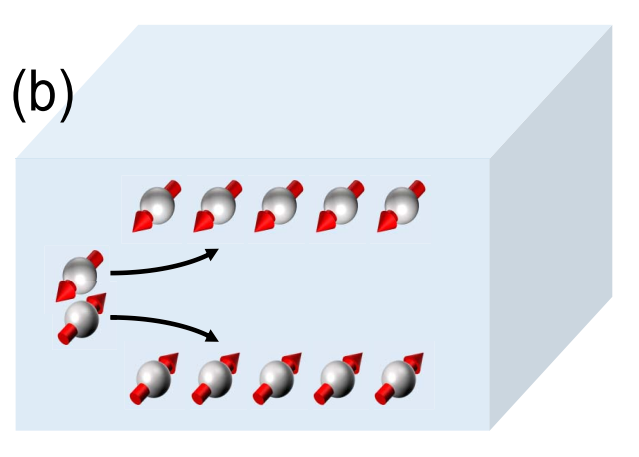 Topological insulators
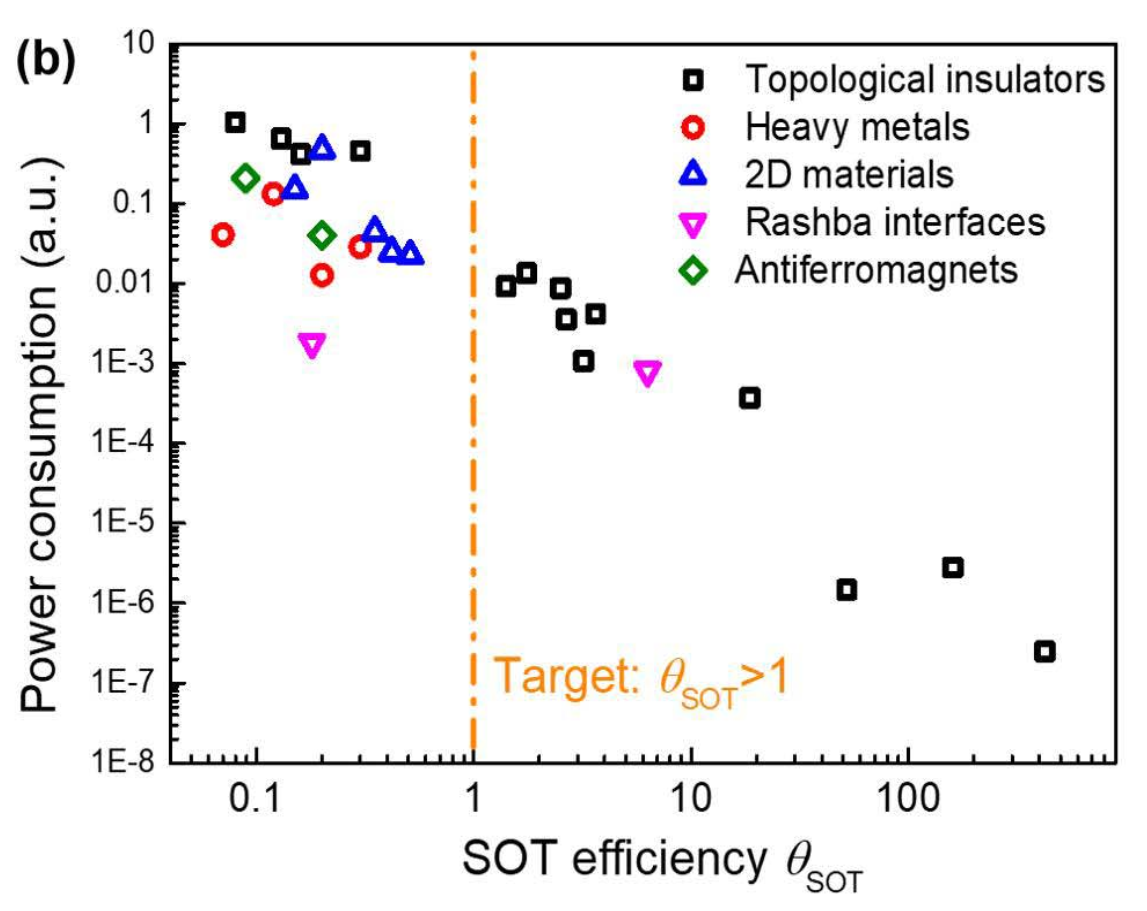 TIs for spin-orbitronics
Idea:
Charge current density (Je)
Spin current density 
(Js)
Spin Hall angle:
SOC
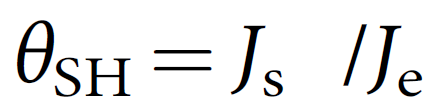 Figure of merit (efficiency)
Spin Hall Effect
Rashba-Edelstein Effect
>>  1
< 1
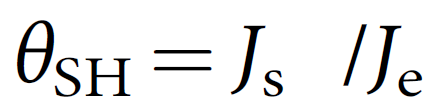 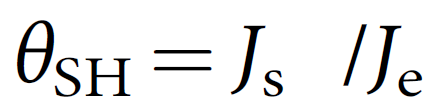 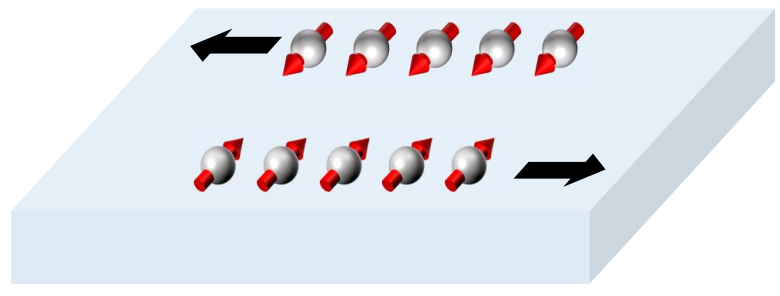 High potential for topological insulators!
(in principle)
BUT
HOWEVER
Integration of high-quality TIs in MRAM fabrication process is hard
Limited density of states in TSSs
…
Integration of TIs with FMs possibly opens up other research routes
Gain knowledge on the fabrication of devices with TIs
2DEGs with high spin-orbit coupling
Topological insulators
Topological semimetals
Heavy metals (Ta, Pt, W)
Q. Shao et al, IEEE Trans. Magn. 57: 800439 (2021)
7
Topological insulators
TIs for spin-orbitronics
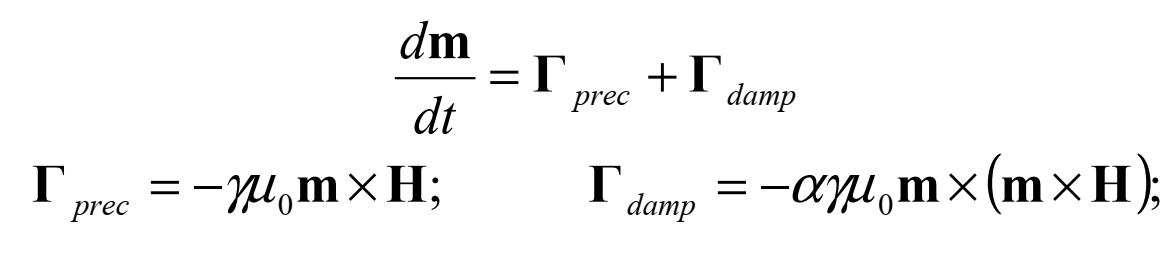 Magnetization dynamics: Landau-Lifshitz-Gilbert (LLG) equation
Effective field
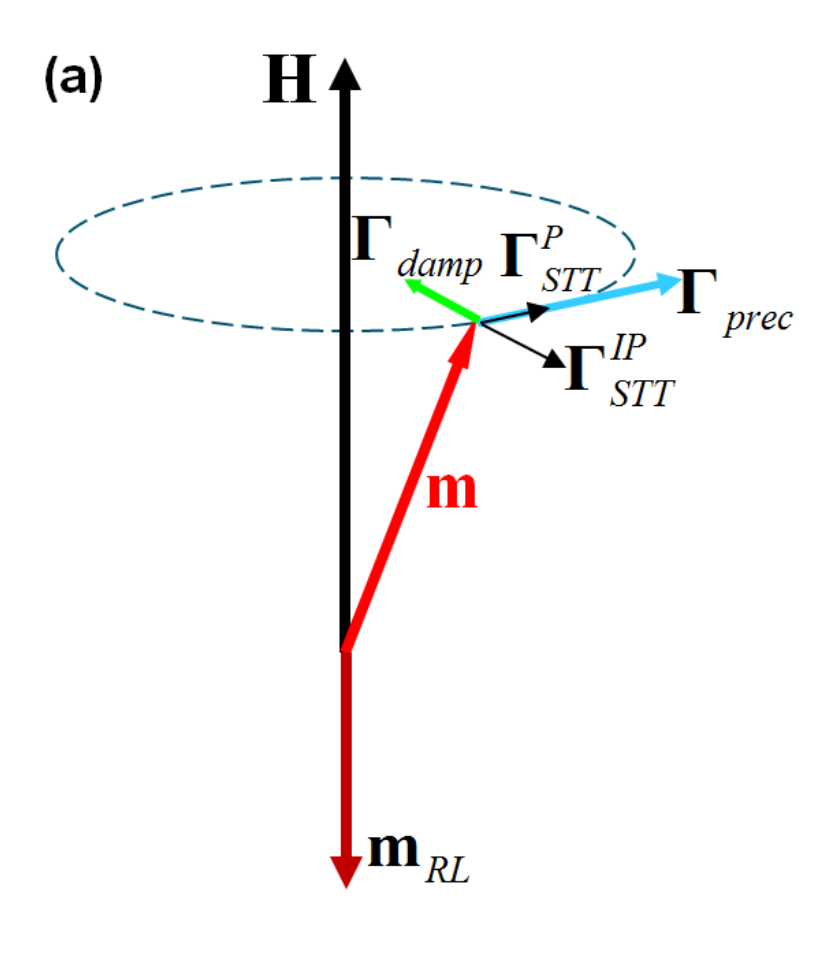 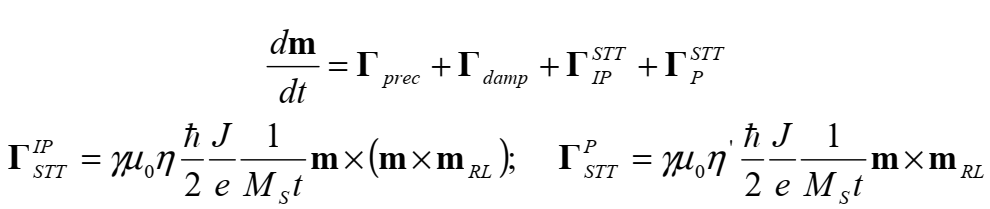 With STT current
(SOT is similar)
STT
SOT
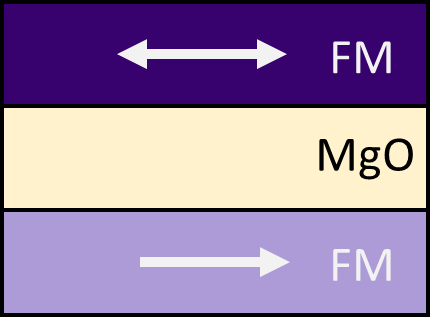 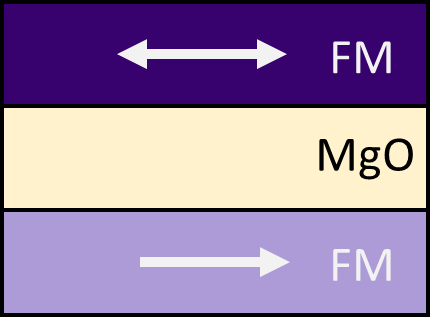 FM
STT needs high current through the MTJ to change state – impact on endurance
MgO
FM
SOT should allow for more energy-efficient switching and higher endurance
X. Han et al., Appl. Phys. Lett. 118, 120502 (2021)
D. Apalkov et al., Proc. IEEE 104, 1796 (2016)
8
Topological insulators
Energy-efficient computing
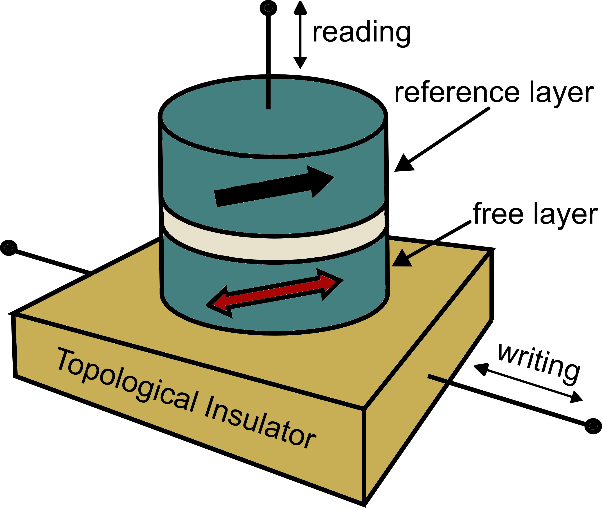 Magnetic tunnel junction (MTJ) on a TI (SOT layer)
Artificial Intelligence
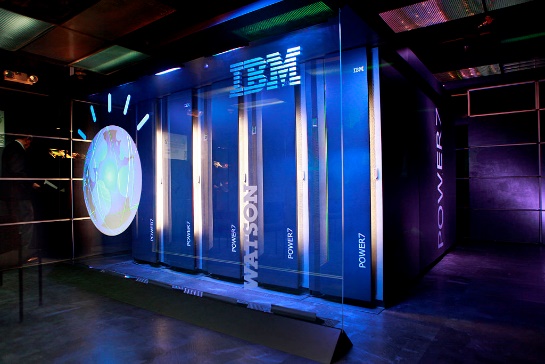 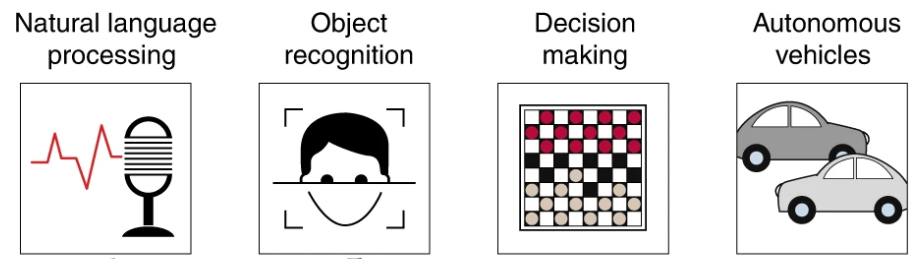 Energy-efficient magnetization switching with SOT
Spin-momentum locking in TIs
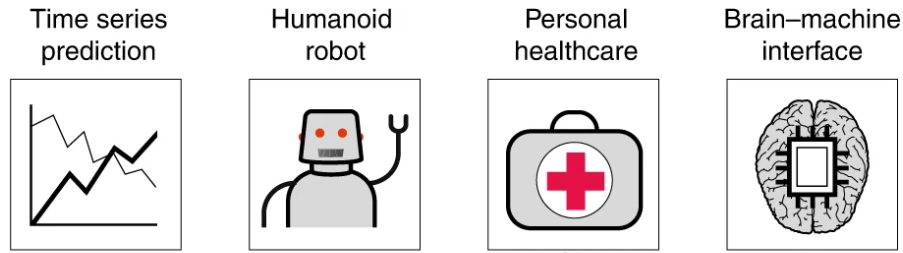 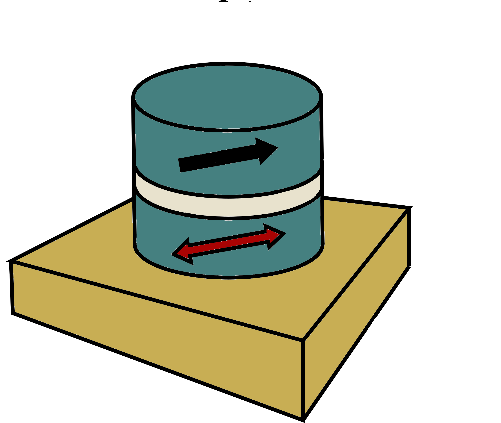 1.4 MW
Q. Xia and J. J. Yang., Nat. Mater. 18: 309 (2019)
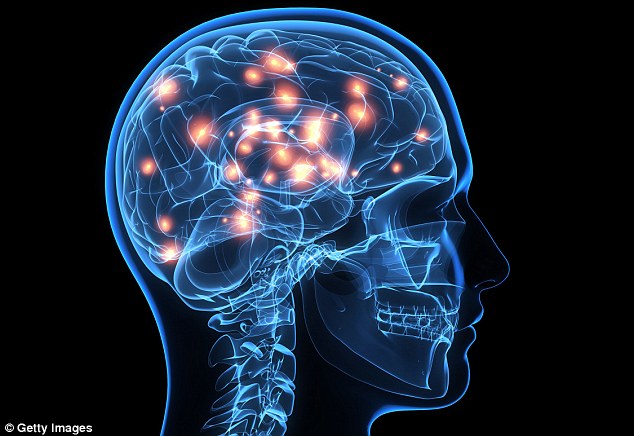 Non-volatile memory devices
Nano-oscillators
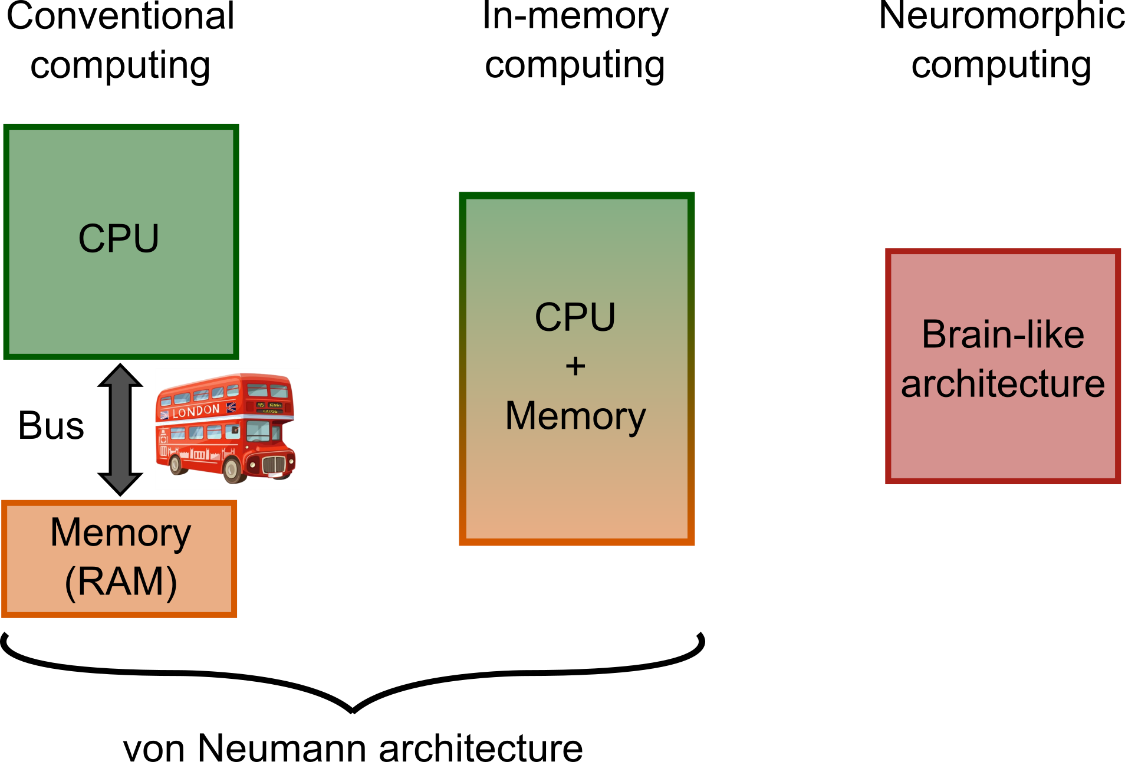 Artificial synapses
Artificial spiking neurons
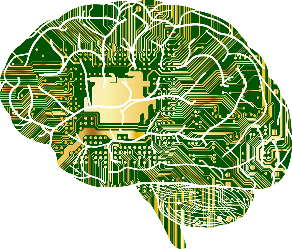 Brain-inspired computing
25 W
9
Topological insulators @ INL
MBE growth of Bi2Se3
Molecular beam epitaxy (MBE)
Elements: In, Ga, Bi, Cu, Se
Commonly grown materials:
Bi2Se3, In2Se3, GaSe, CuInSe, …
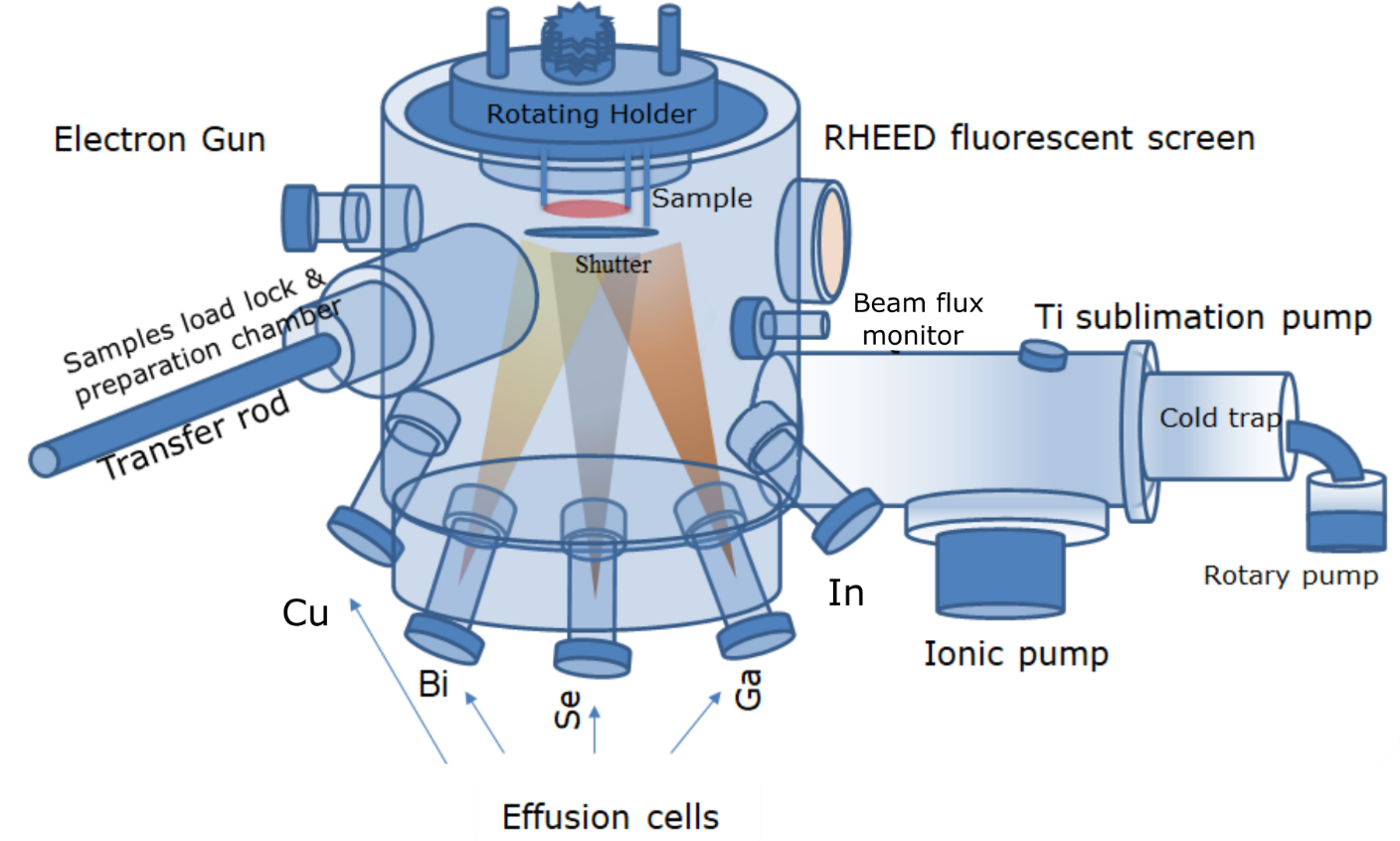 Substrates: 2-inch sapphire, Si, GaN, …
Bonus: UHV connection to UHV STM/AFM
XRD
Enables growth of Bi2Se3 with good crystalline quality (TEM, XRD) – van der Waals epitaxy
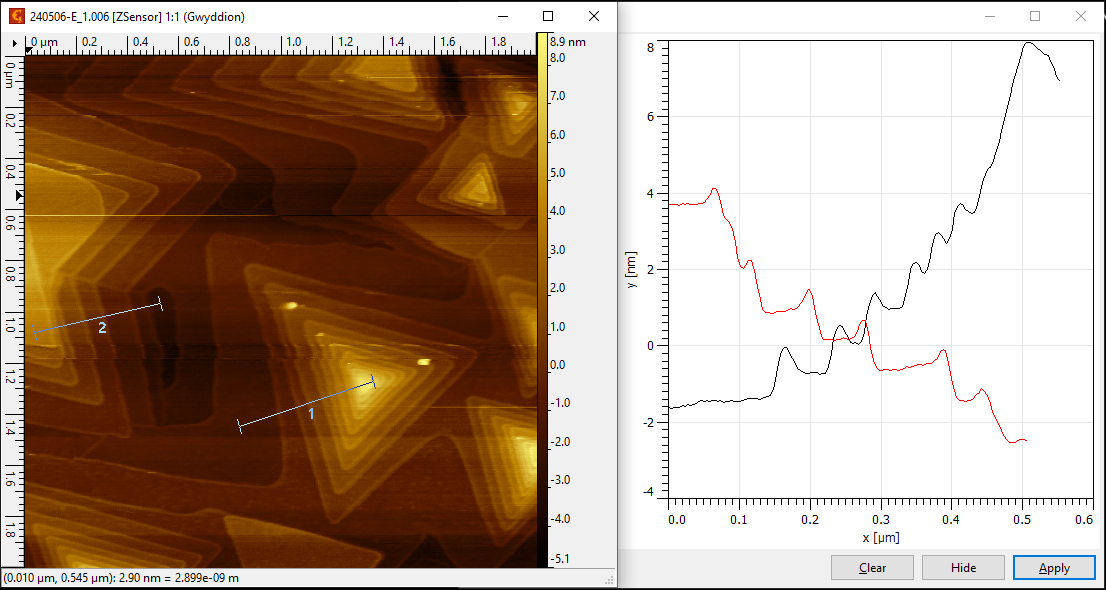 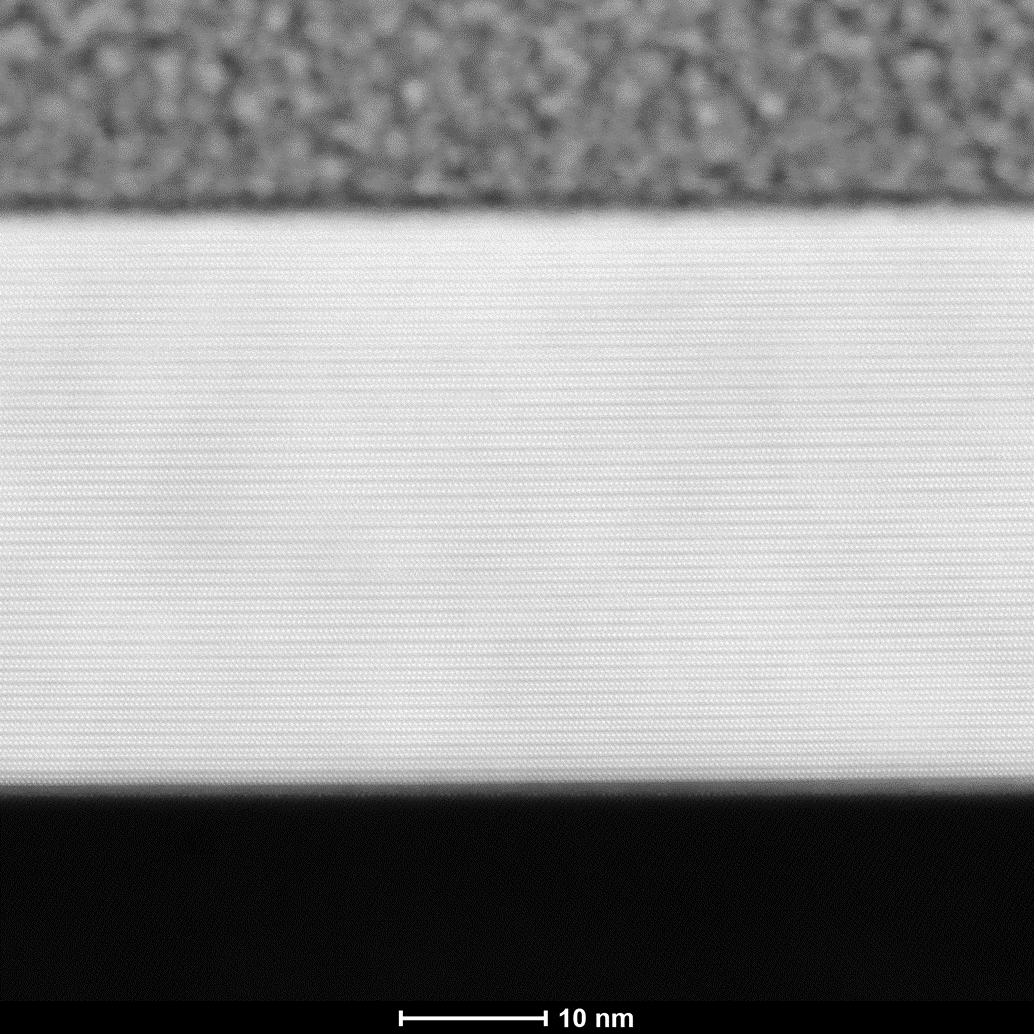 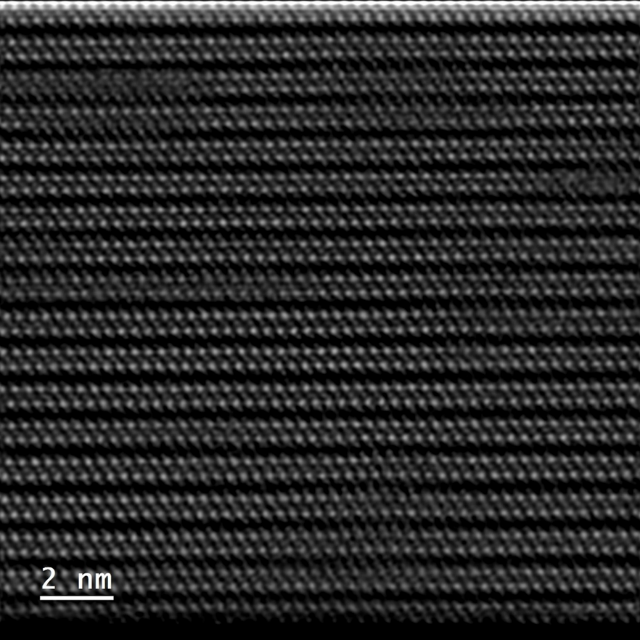 AFM
Pt
in-situ RHEED
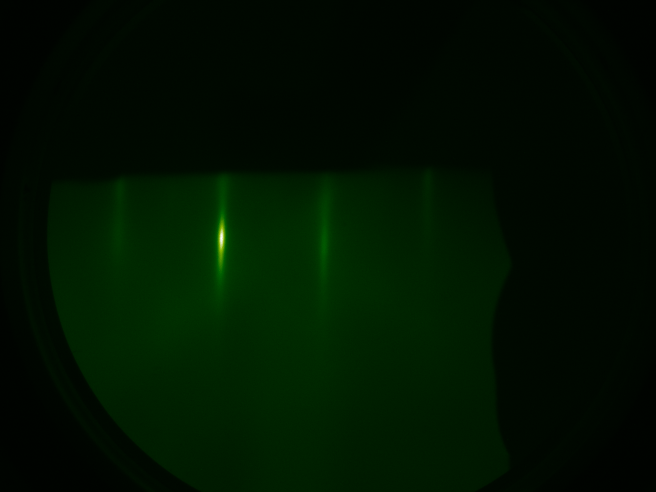 Bi2Se3
Sapphire
TEM images by James Peters (INL, Nanostructured materials)
12 nm of Bi2Se3 on top sapphire (+buffer layers)
10
Topological insulators @ INL
MBE growth of Bi2Se3
Other material systems: (Bi,Sb)2Te3  (BST), BiSbTeSe2 (BSTS)
ARPES of Bi2Se3
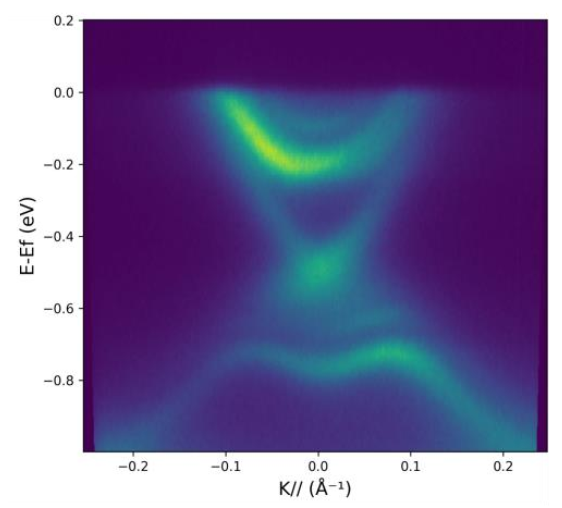 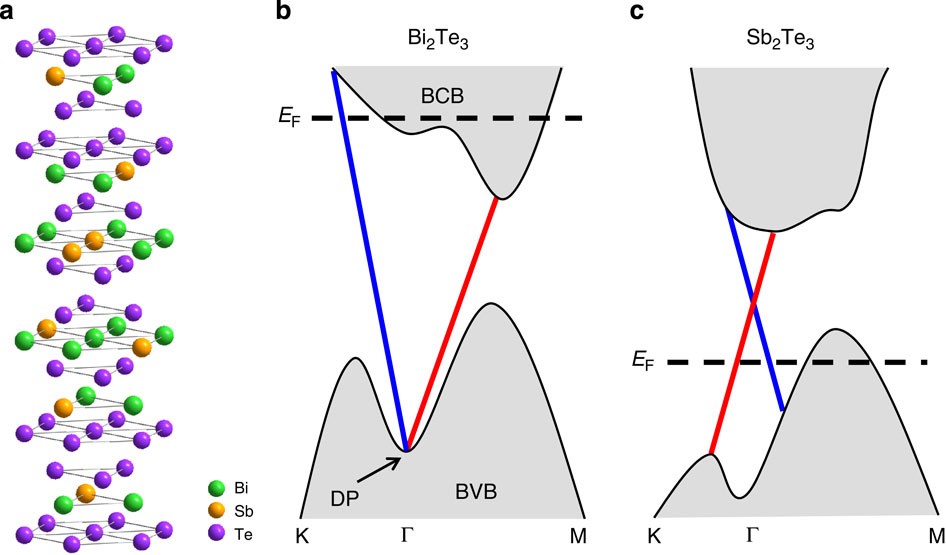 BUT slightly lower bandgap of BST when compared to Bi2Se3 (300 meV)
Bi2Se3
Daniel Brito, PhD thesis, University of Porto (2024)
J. Zhang et al., Nature Communications 2, 574 (2011)
Gating (top and/or bottom gates)
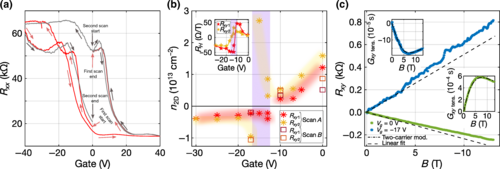 Problem: EF in conduction band!
Surface states contribution is masked by the bulk states
BUT more complex substrates, additional processing steps or liquid gates needed
MBE @ INL:
Limited to selenides
But additional elements available can help (In, Ga, Cu, Se)
(Bi2Se3 nanoribbons on STO)
11
G. Kunakova et al., Phys Rev Applied 16, 024038 (2021)
Topological insulators @ INL
MBE growth of Bi2Se3
Recipe 2: Buffer layers with In2Se3
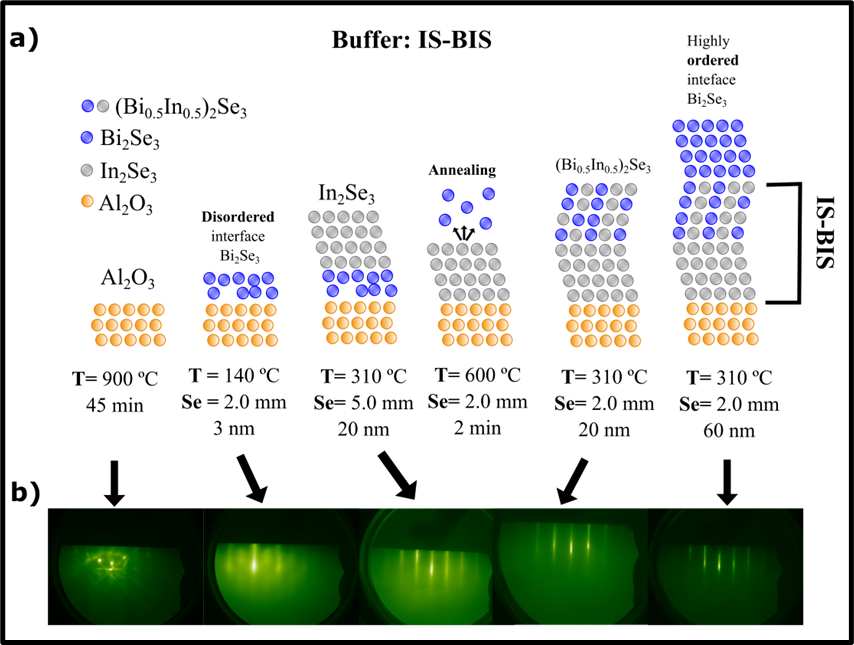 Problem: EF in conduction band due to self-doping by intrinsic defects (e.g., Se vacancies, twinning)
Objective: decrease the level of defects – less bulk transport (higher contribution from TSSs)
Recipe 1: Surface treatment
Bi exposure @ 140 °C
3 QL Bi2Se3 growth @ 140 ° C
Evaporation of Bi2Se3 @ 500 °C

Growth of 3 QL Bi2Se3 @ 140 °C
Continue growth of Bi2Se3 @ 310 °C
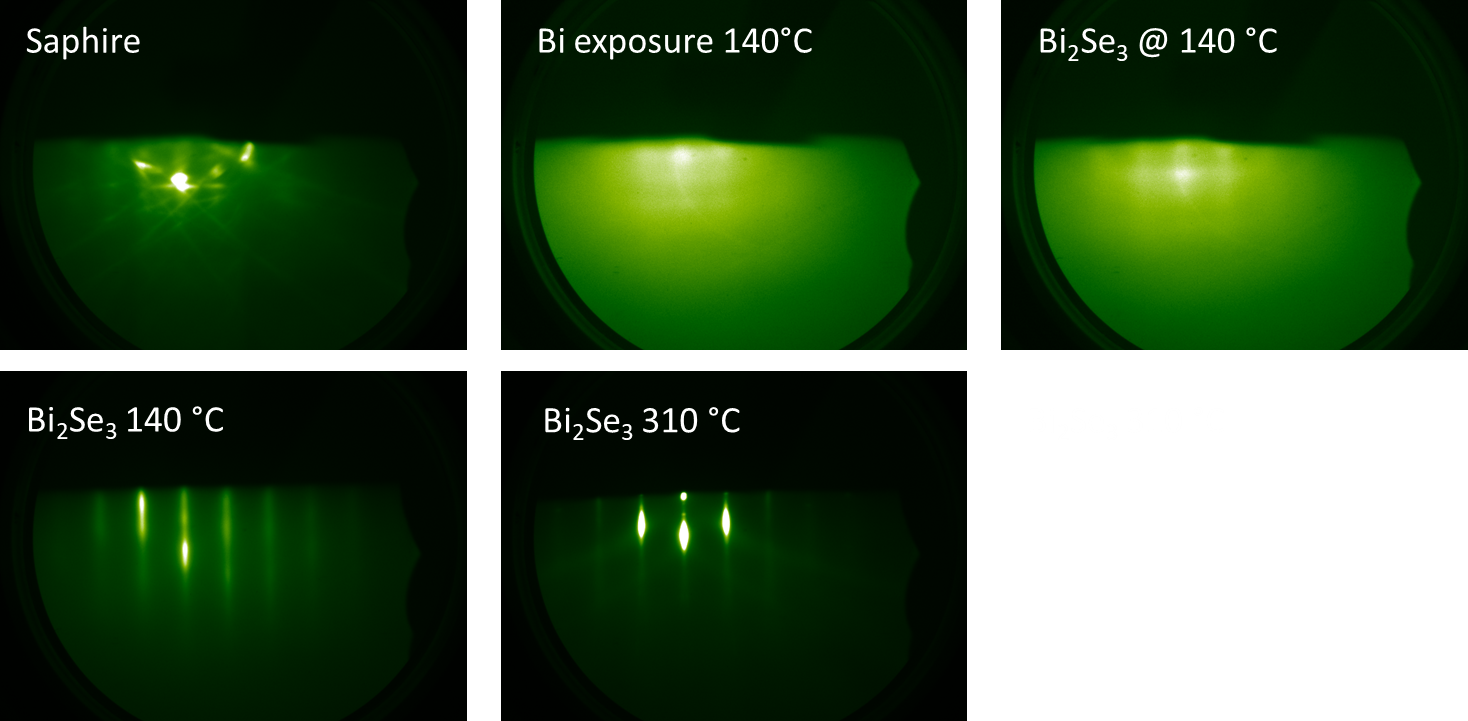 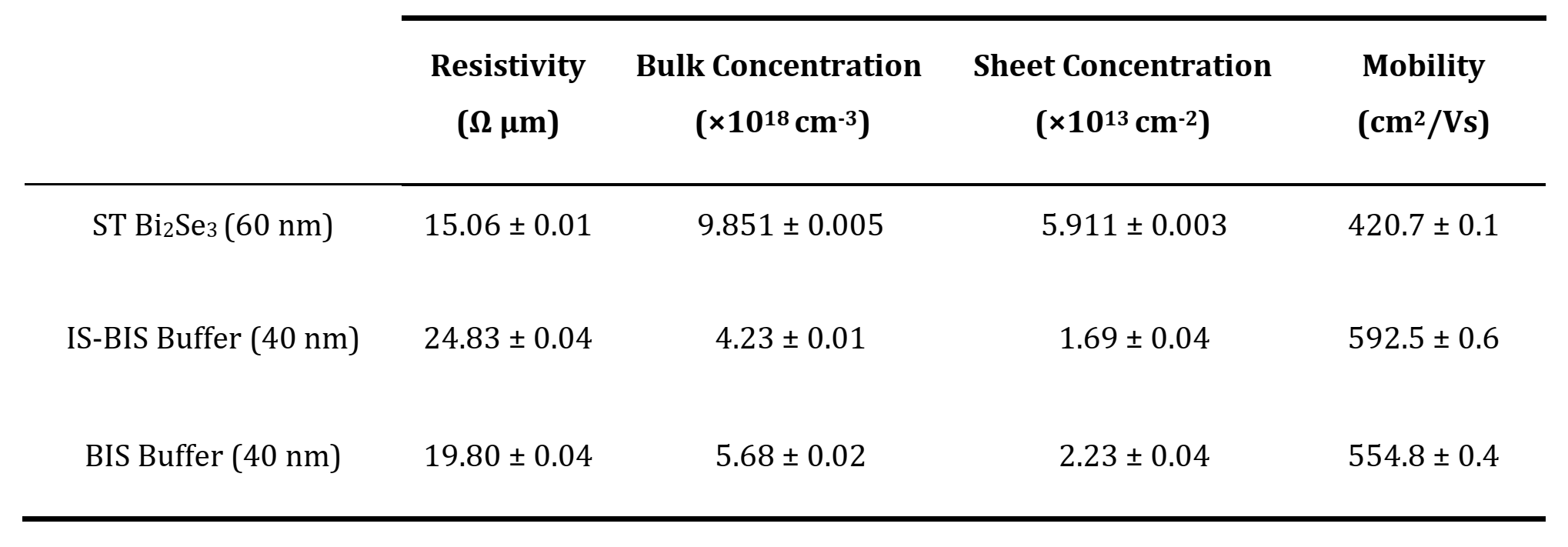 Daniel Brito, PhD thesis, University of Porto (2024)
Better electronic properties (slightly)
12
Topological insulators @ INL
Ga- and Cu-doping of Bi2Se3 during growth
Problem: EF in conduction band due to self-doping by intrinsic defects (e.g., Se vacancies, twinning)
Cu-doped Bi2Se3
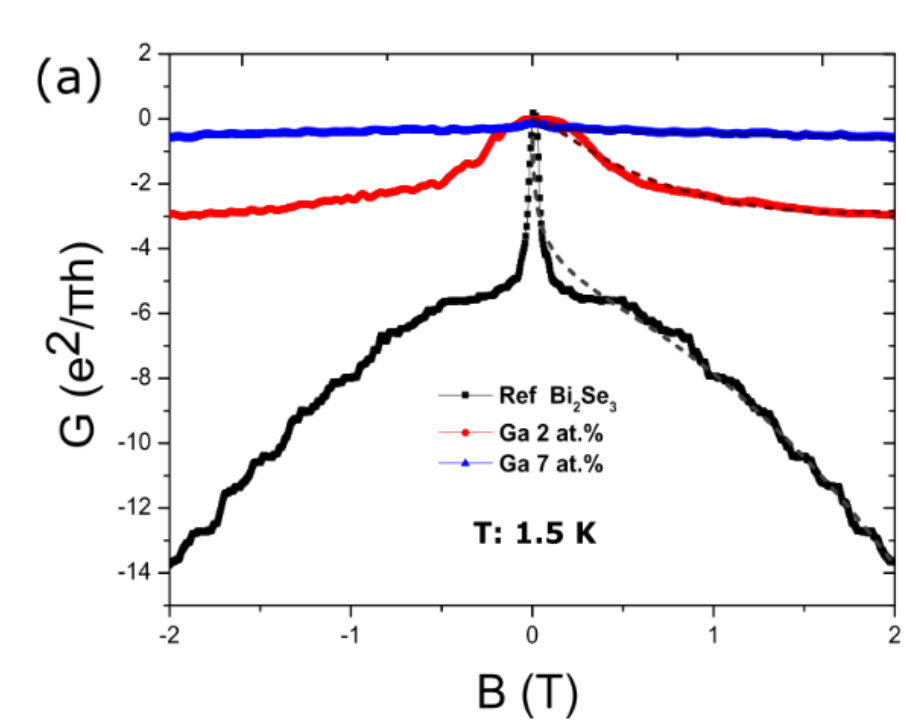 Objective: compensate n-type self-doping with deliberate doping with other elements (p-type)
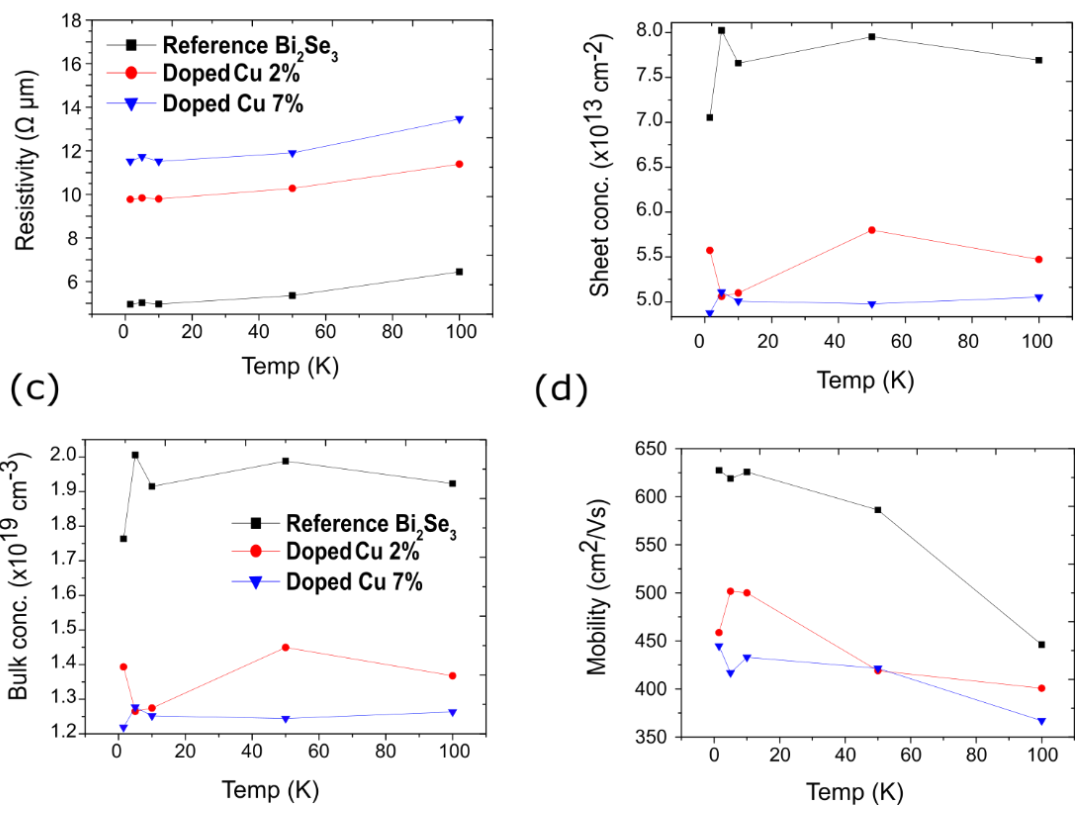 Ga-doped Bi2Se3
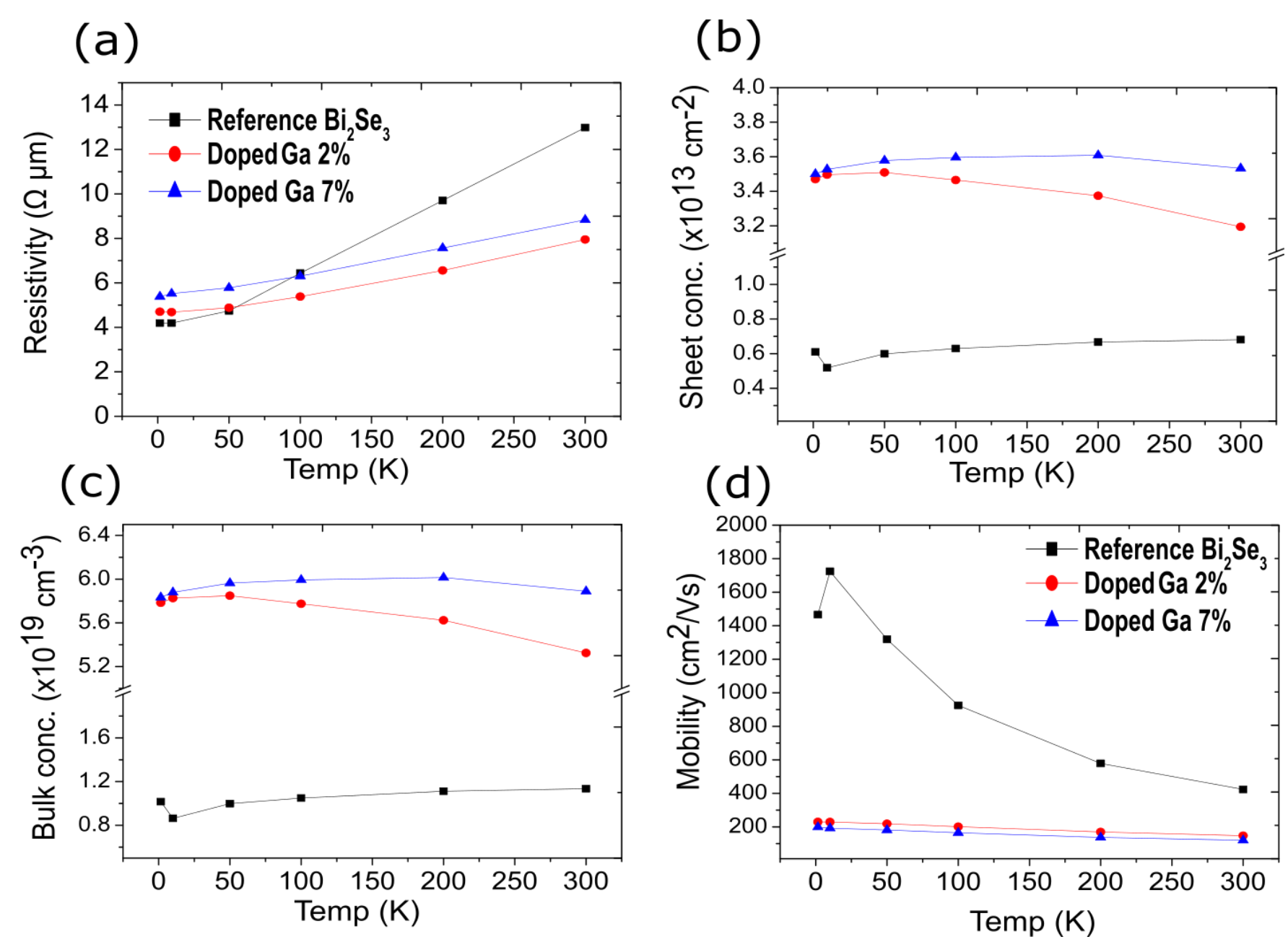 Ga-doping:
Increase of the carrier concentration
Decrease of the mobility
Disappearance of WAL for doped samples
Cu-doping:
Opposite effect: slightly lowers the carrier concentration (BUT not enough to bring EF to bandgap)
D. Brito et al., J. Appl. Phys. 132, 115107 (2022)
13
Daniel Brito, PhD thesis, University of Porto (2024)
Topological insulators @ INL
Collaboration with Marco Peres
Ca-doping of Bi2Se3 by ion implantation
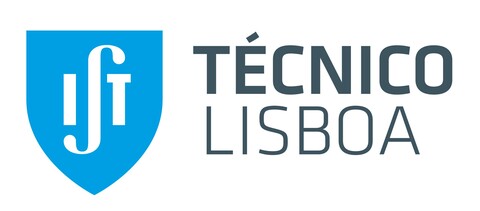 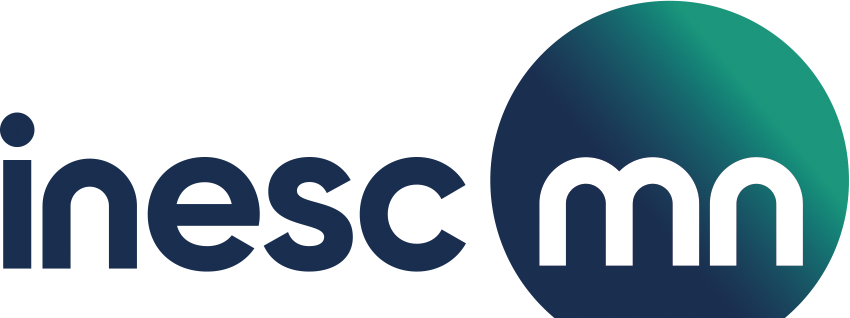 Ion implantation is another approach to dope the Bi2Se3 thin films (after growth)
Provides a wide range of elements as dopants
MSc thesis of Daniel Sousa (UMinho)
From the literature: Ca is a good candidate for doping the Bi2Se3 p-type.
BUT what about the impact on the structural properties?
Work in progress:
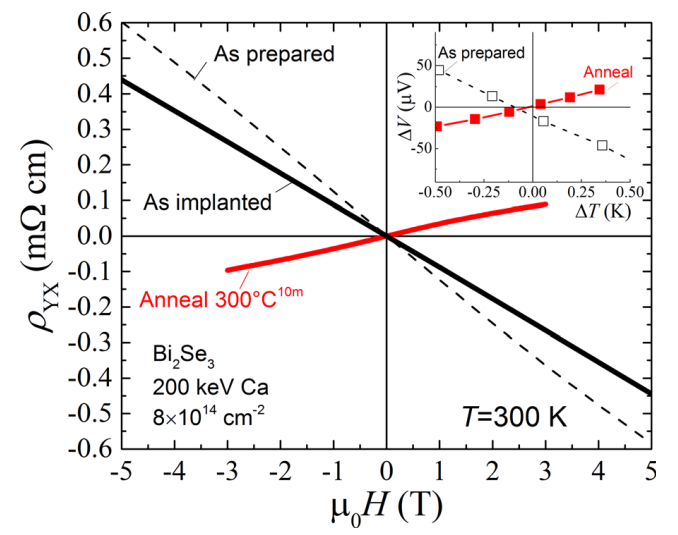 It’s normally considered that TIs require very good crystalline quality to exhibit the topological properties
Bi2Se3 thin films (30 nm) have been implanted with Ca-ions at 17 keV with different fluence values

Structural characterization (XRD, Raman)
Electrical characterization (ρ, Hall)
On the other hand, there is a growing interest in polycrystalline and amorphous topological materials
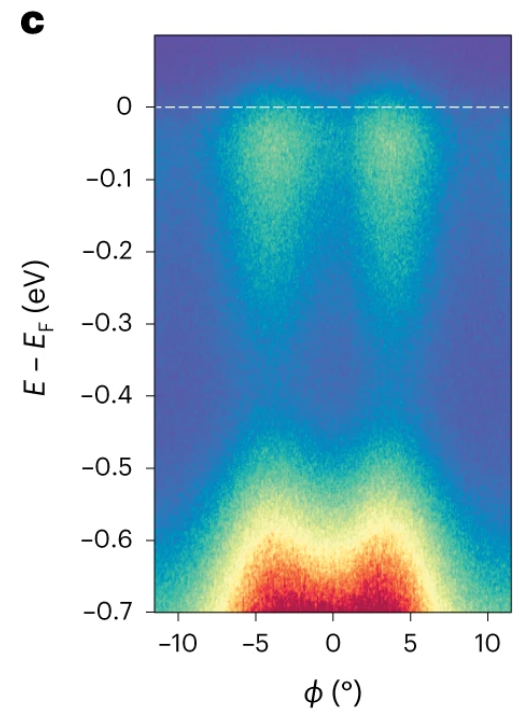 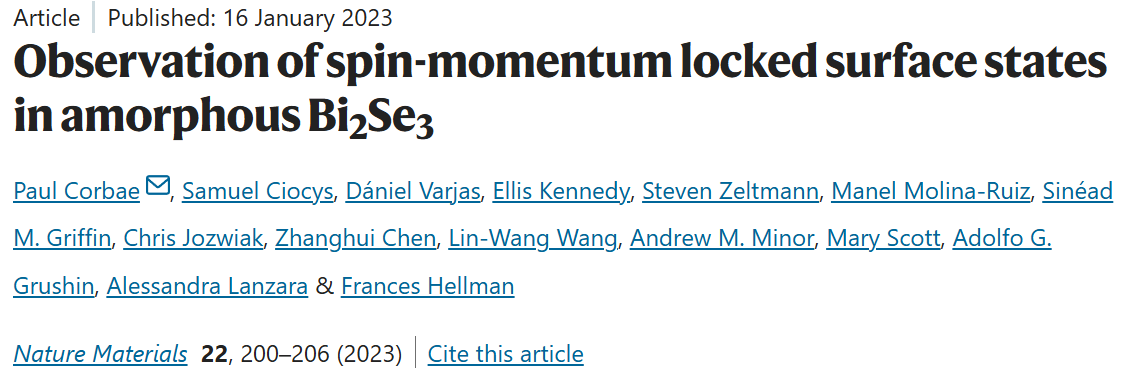 P. A. Sharma et al., Appl. Phys. Lett. 105, 242106 (2014)
14
Topological insulators @ INL
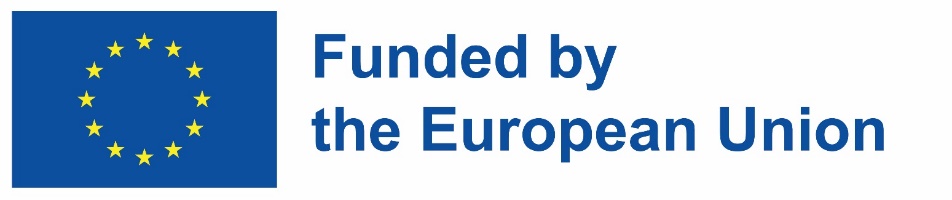 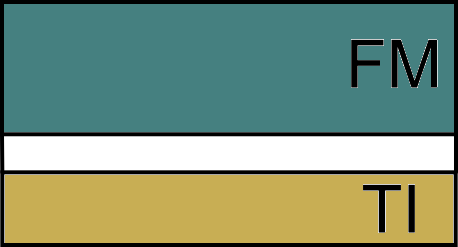 Interfacing Bi2Se3 with trivial materials (Project TopRooT)
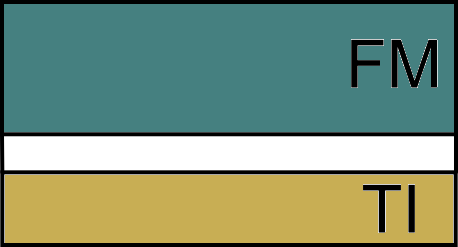 MSCA ERA Fellowship
Spin-torque ferromagnetic resonance (ST-FMR) measurement:
Microfabrication in the cleanroom
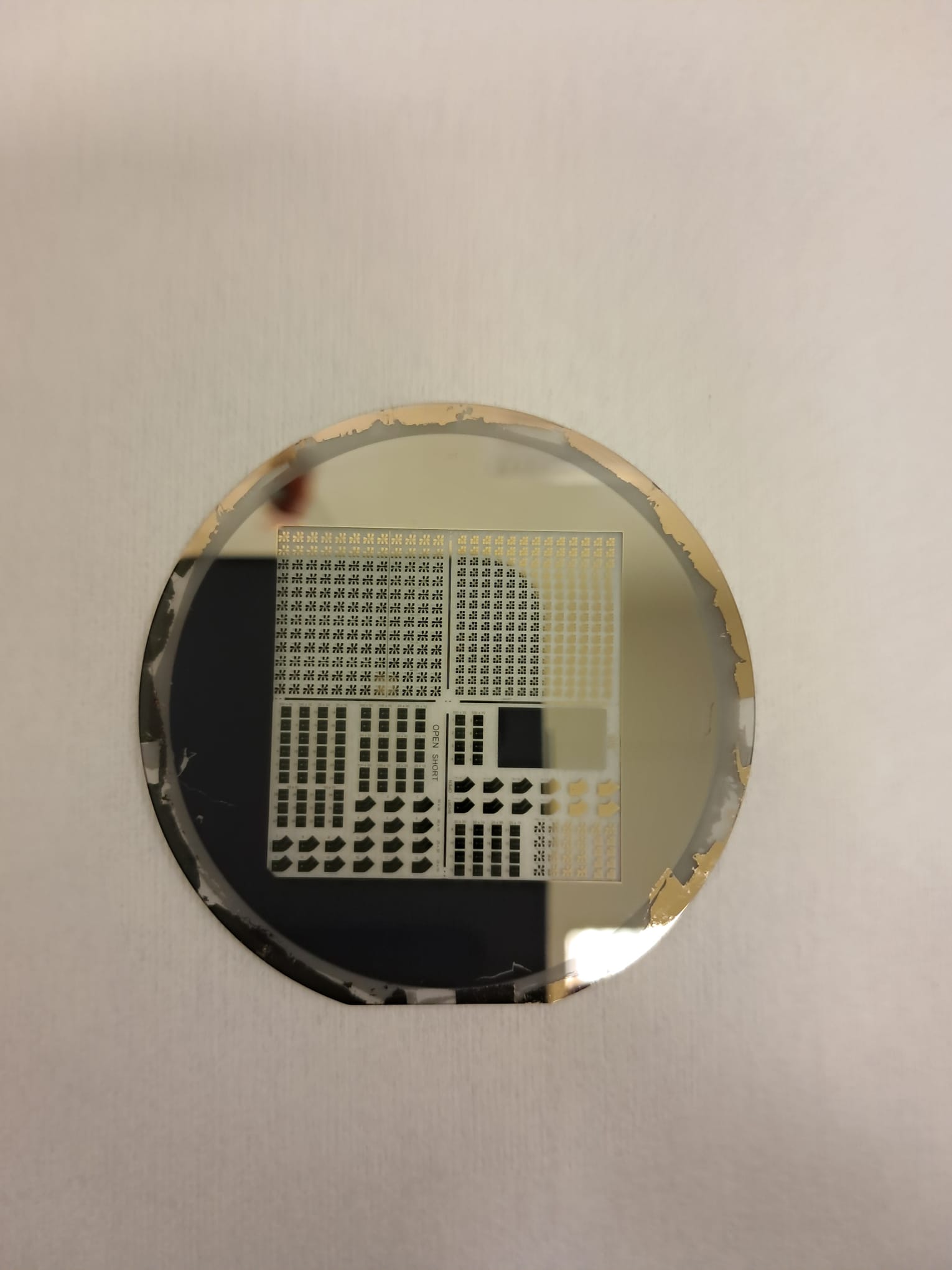 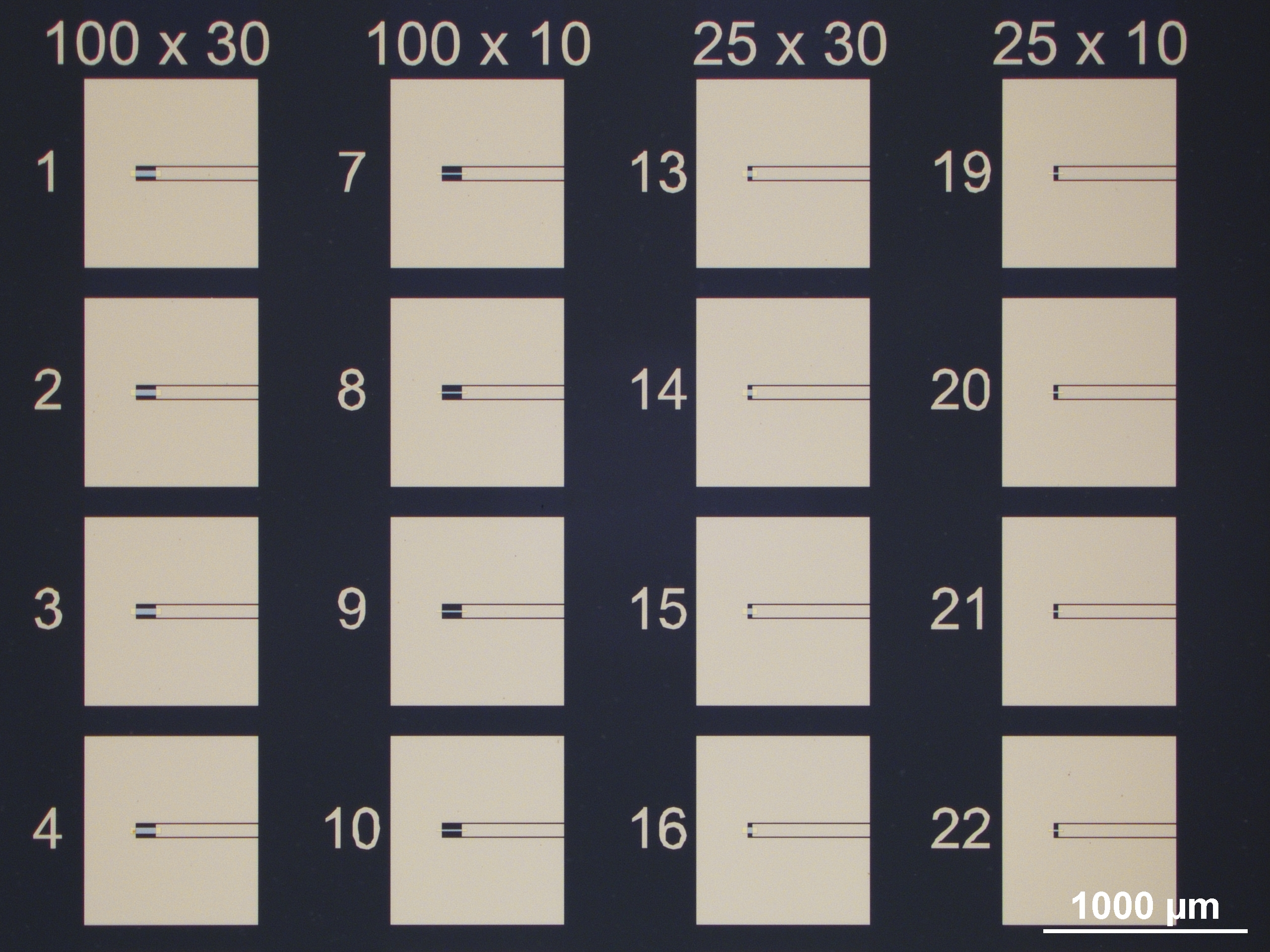 In collaboration with Spintronics group @ INL
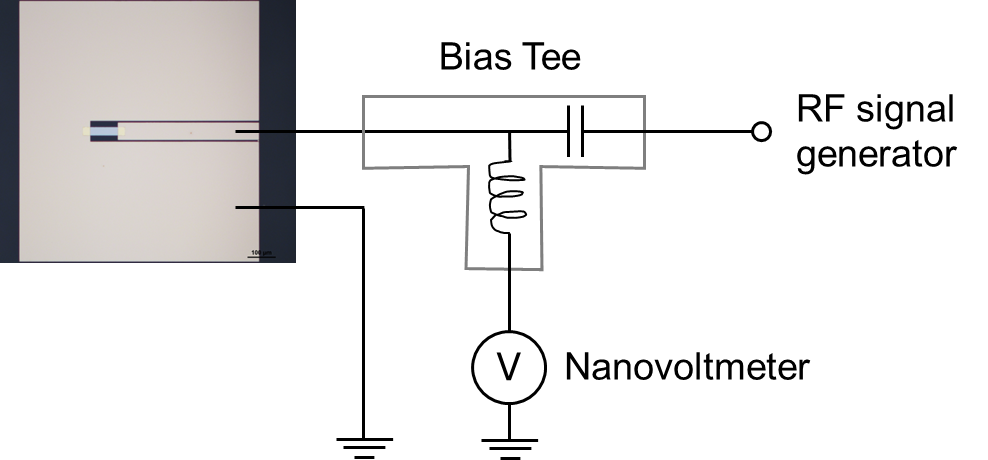 Problem: oxidation of TI surface in air
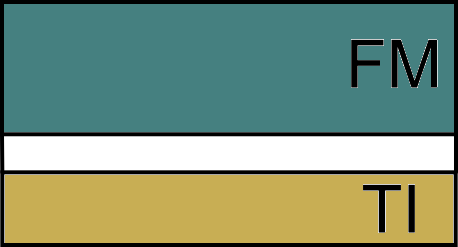 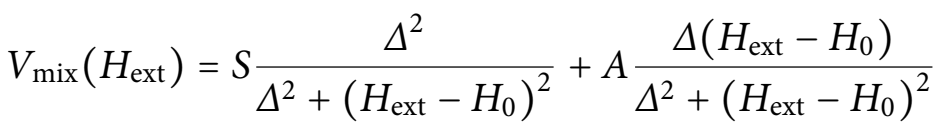 Intermediate layer: ??
(in-situ vs. ex-situ)
Still very far from the expected value!
Available options:
In-situ deposited capping layers (Se, In2Se3)
In-situ etching before deposition of additional layers
(…)
Efficiency should increase if we find a better solution for the Bi2Se3 transfer!
15
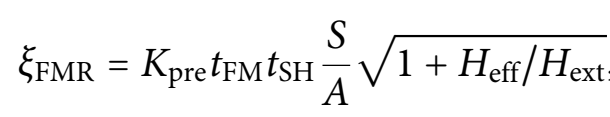 Experimental challenges of TIs
Growth of TIs by scalable/industry-friendly deposition techniques
Growth of TIs where the topological surface states are accessible at high T
Topological properties associated with good quality crystals
Good quality (epitaxial) TIs: MBE
Polycristalline TIs: sputtering
Opportunity for amorphous TIs?
Intrinsic defects of thin film TIs: bulk conductance masks TSSs
Strategies: alloying, gating, doping
Interfacing TIs with topologically-trivial materials to achieve different functionalities
Fabrication of functional devices based on TIs using standard cleanroom fabrication techniques
Sensitivity of TI surfaces (oxidation)
Problems of intermixing at the interfaces
Strategies needed to preserve TSSs
Sensitivity of TIs (etching)
Fabrication challenges: sophisticated devices at the nanoscale
16
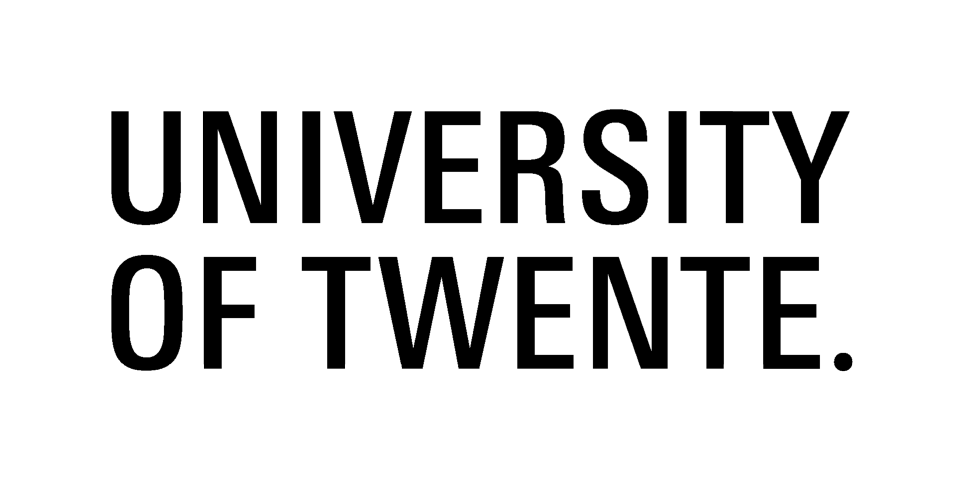 Topological insulators for axion electrodynamics
Experimental attempts to measure the Witten effect @ University of Twente
17
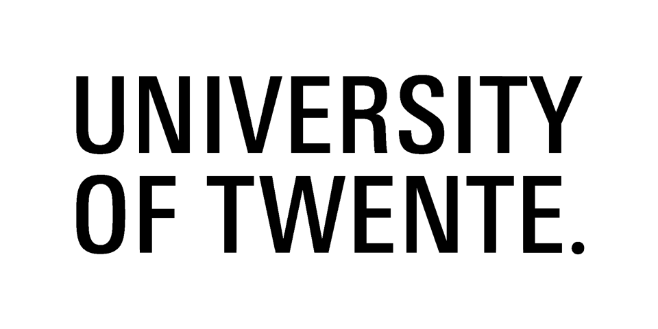 Axion electrodynamics
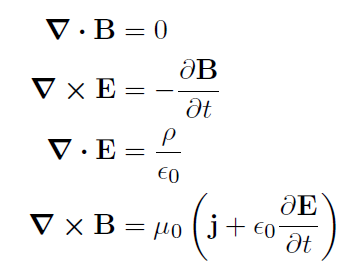 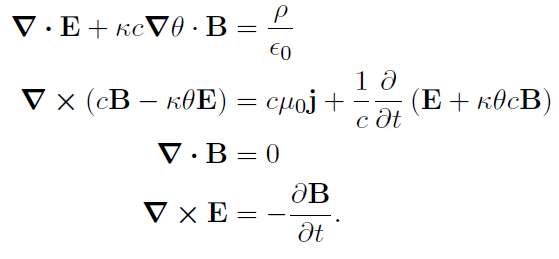 Axion
electrodynamics
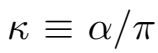 Field theory
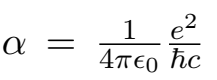 (Lagrangian formalism)
Fine structure constant
Topological magnetoelectric effect
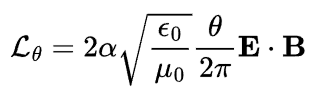 Coupling between the E and B fields (magnetoelectric effect)
(Axion term in the Lagrangian density)
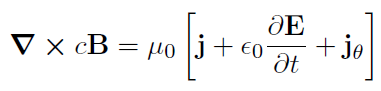 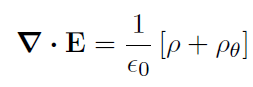 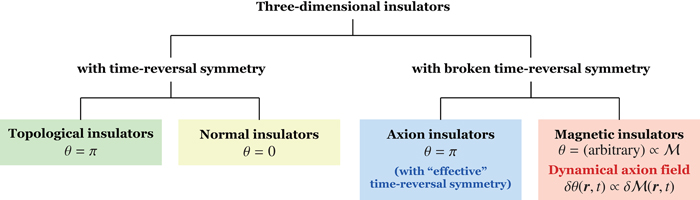 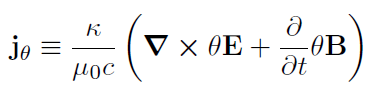 Topologically-trivial material
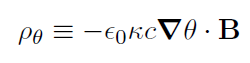 TI
Daan Wielens, PhD thesis, University of Twente (2021)
A. Sekine and K. Nomura, J. Appl. Phys. 129, 141101 (2021)
18
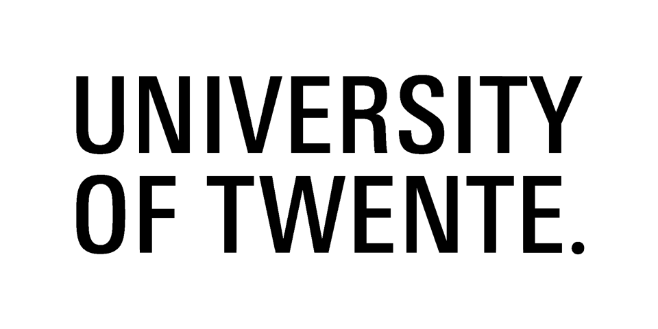 Axion electrodynamics with TIs
Proposal of an experiment by Nogueira et al.
z
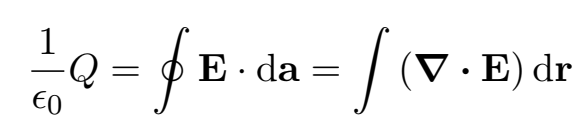 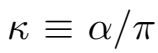 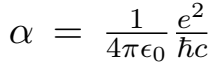 Type-II Superconductor
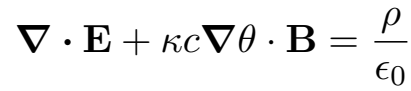 TI
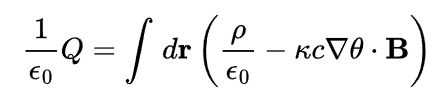 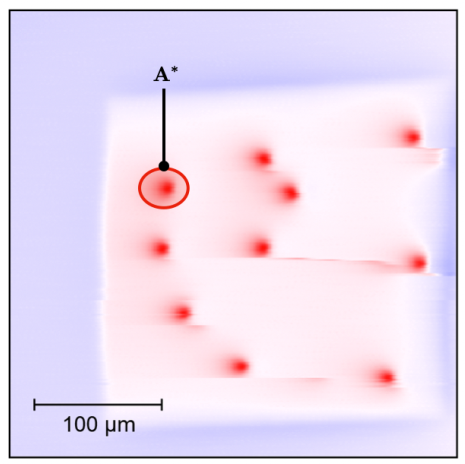 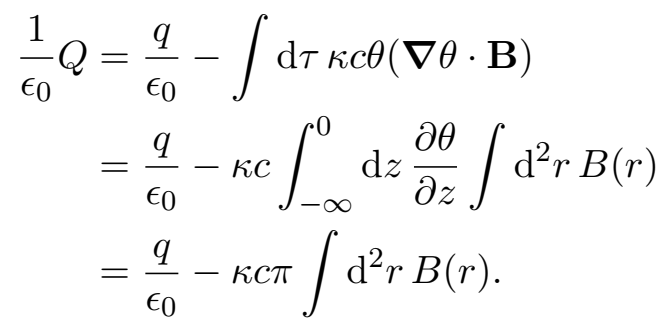 (similar to the Witten effect of a magnetic monopole in a TI)
Abrikosov vortices in a Nb square measured by Scanning SQUID Microscopy
Magnetic flux
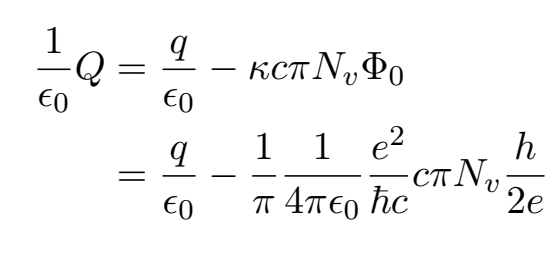 How to experimentally probe this charge?
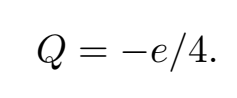 F. S. Nogueira et al., Phys. Rev. Lett. 121, 227001 (2018)
Considering no external charge and one single vortex
Daan Wielens, PhD thesis, University of Twente (2021)
19
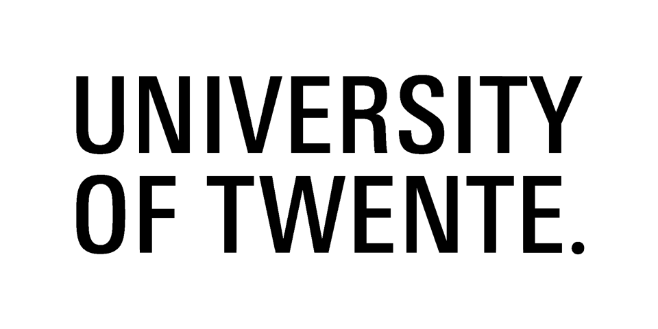 Axion electrodynamics with TIs
Proposal of an experiment by Nogueira et al.
Aharonov-Bohm-like interference experiment in a Josephson Junction Array (JJA)
Interference of Josephson vortices (vortices in the barrier)
Unpinned vortices move perpendicularly to an external current I
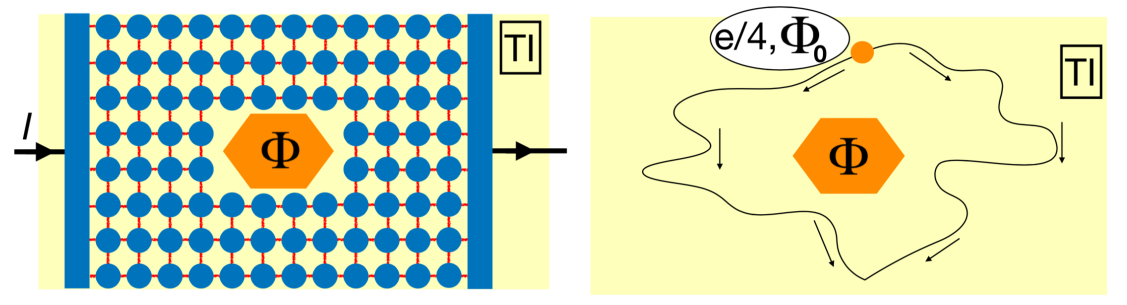 Phase picked up leads to oscillation of the Ic(B) of the JJA
Small period (t)
Hole in the JJA creates different paths for the vortices that will pick up different phases in the presence of a B-field
Large period (T) = 8t
Daan Wielens, PhD thesis, University of Twente (2021)
F. S. Nogueira et al., Phys. Rev. Lett. 121, 227001 (2018)
J. M. Brevoord et al., Nanotechnology 32, 435001 (2021)
20
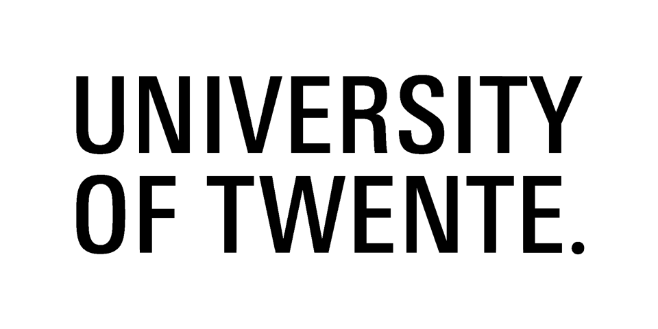 Axion electrodynamics with TIs
Experimental attempts at measuring the Witten effect
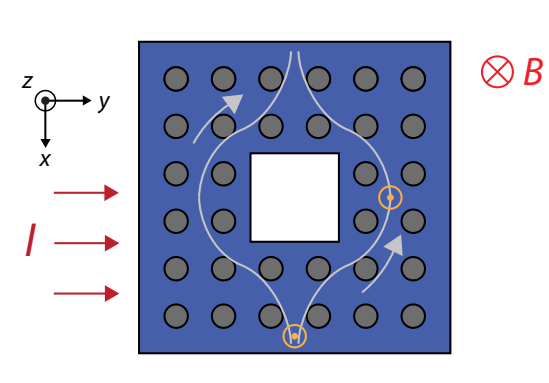 Measurements on Au reference sample
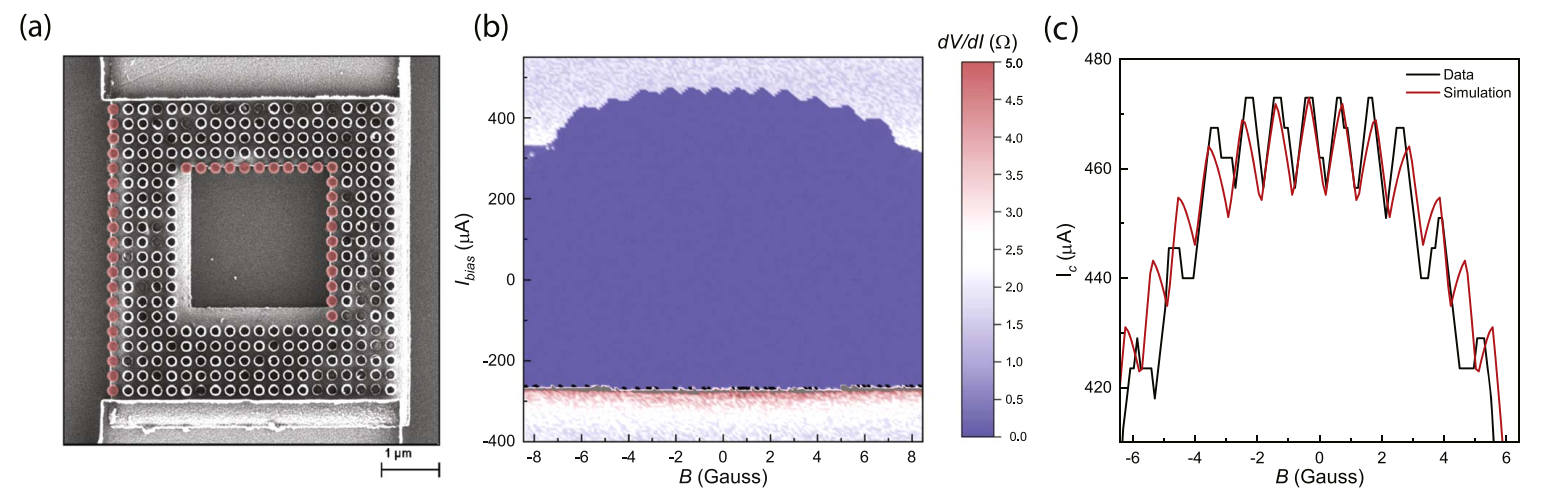 TI
SC
Experiment needs:
Growth of TI
Deposition of SC
Patterning of SC islands with the right size and distance to form the JJA with the hole

Electrical measurements with B-field at sufficiently low T
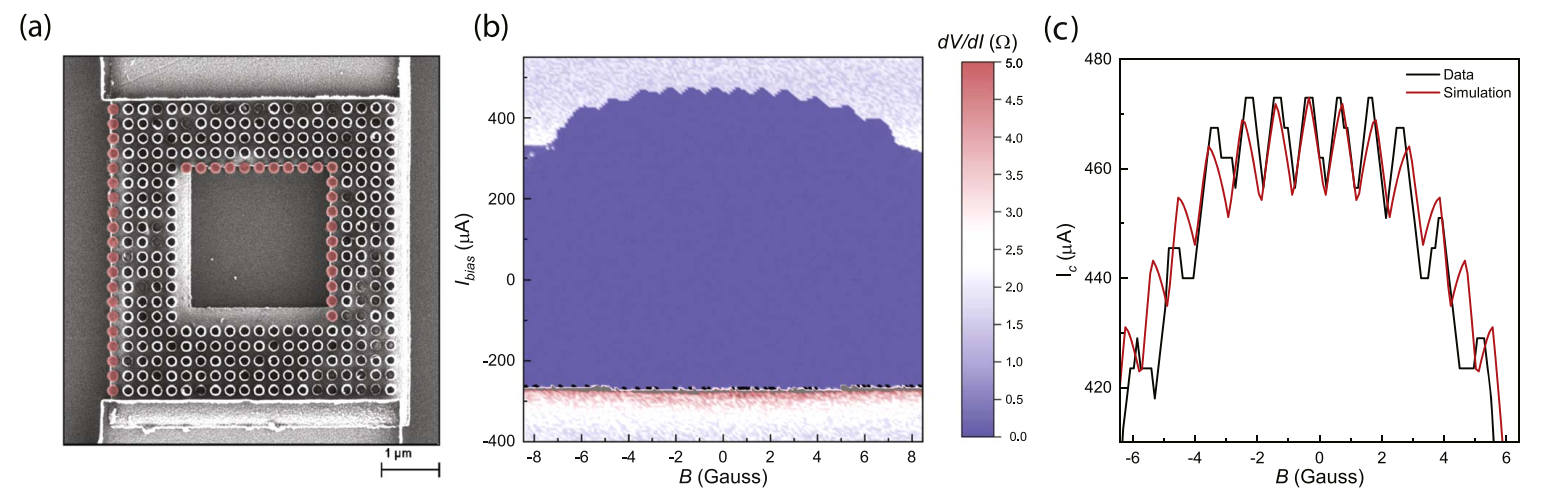 Experiments on Au (instead of TI) show the oscillations of the Ic due to interference of Cooper pairs
Good agreement with the simulated oscillation peaks
(Simulation package for JJAs developed by Martijn Lankhorst)
Daan Wielens, PhD thesis, University of Twente (2021)
J. M. Brevoord et al., Nanotechnology 32, 435001 (2021)
21
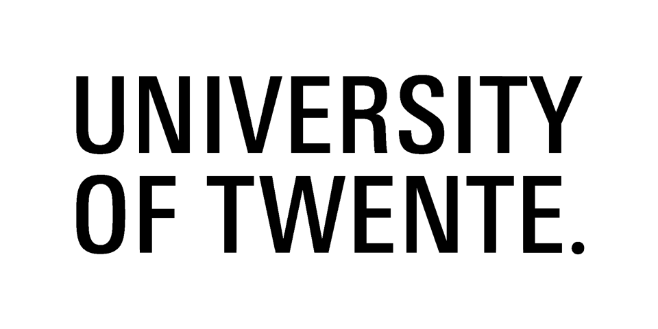 Axion electrodynamics with TIs
Experimental attempts at measuring the Witten effect
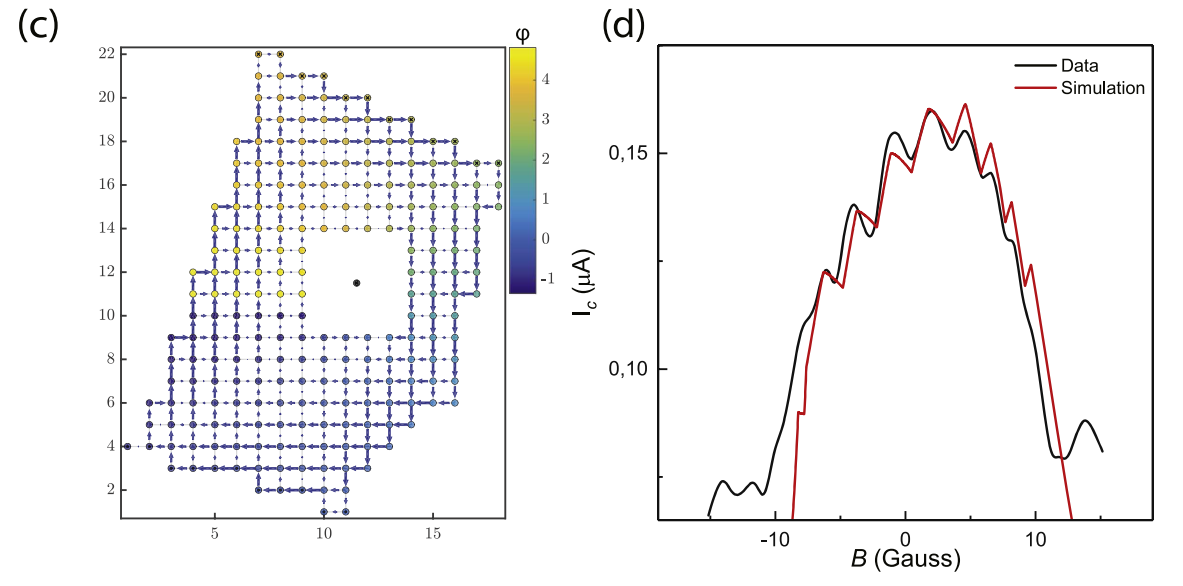 Measurements on BiSbTeSe2 (BSTS) flakes
T = 15 mK
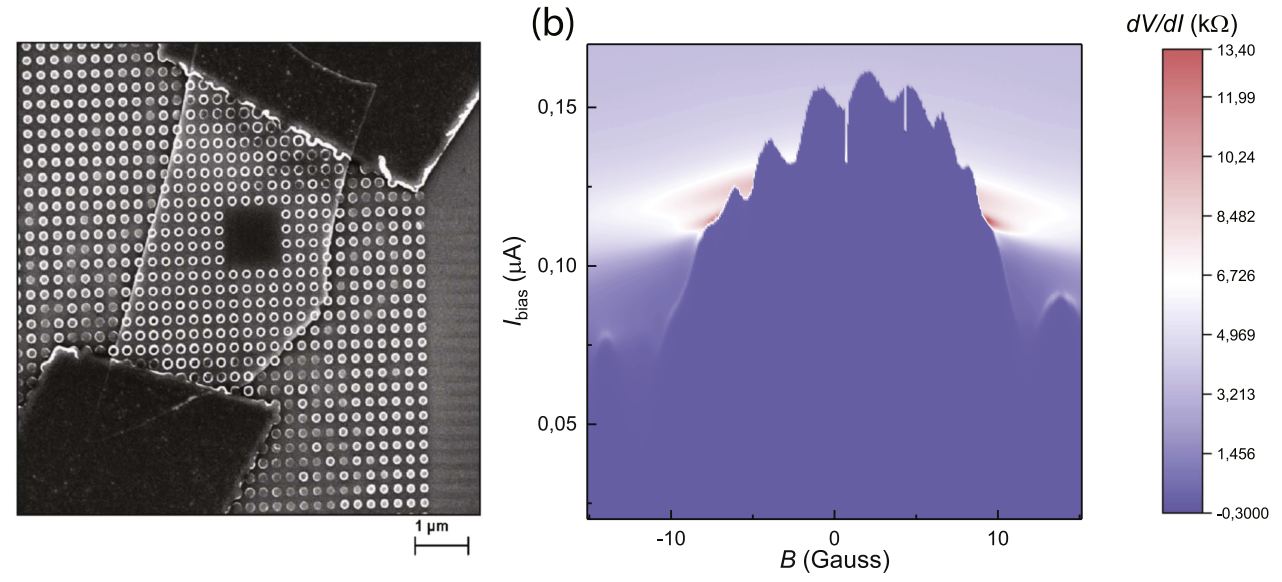 Good agreement with the simulated oscillation peaks
(Simulation package for JJAs developed by Martijn Lankhorst)
Limitations:
Flakes are too small to allow sufficiently big arrays (nr. of islands) and have a less controllable geometry
Decrease distance between islands to increase Ic and extend the Ic(B) curve to higher fields
(…)
Oscillation period due to Cooper pairs is also visible
No clear larger oscillation period from fractional charge
No clear observation of the topological effect
Daan Wielens, PhD thesis, University of Twente (2021)
Experiments with MBE- grown (Bi,Sb)2Te3 thin films
J. M. Brevoord et al., Nanotechnology 32, 435001 (2021)
22
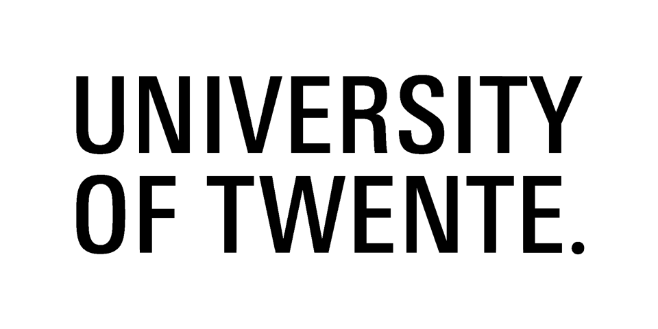 Axion electrodynamics with TIs
Experimental attempts at measuring the Witten effect
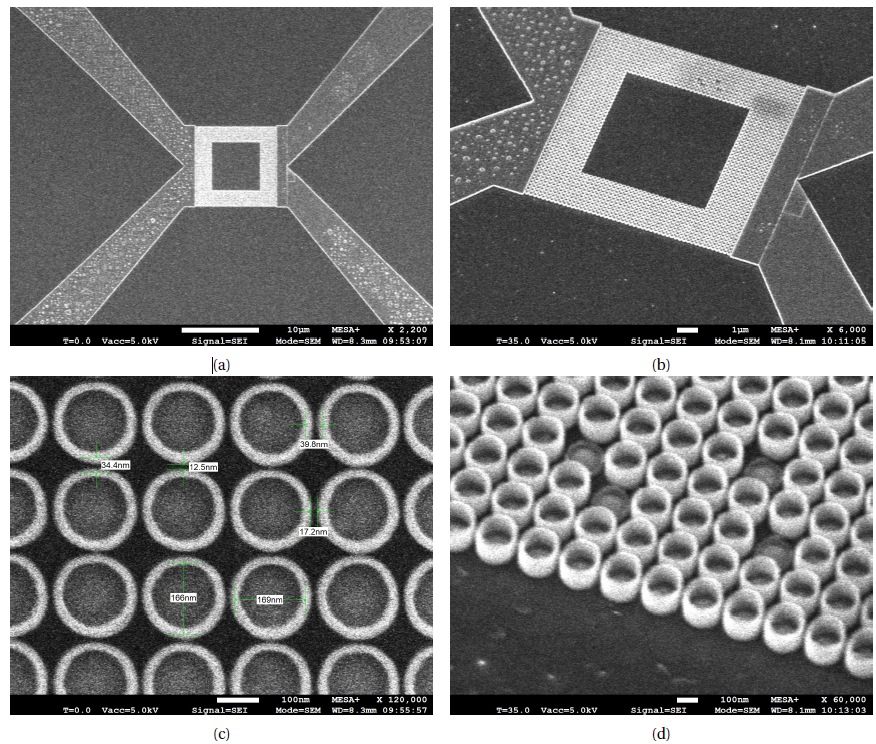 Moving to (Bi,Sb)2Te3 (BST) thin films
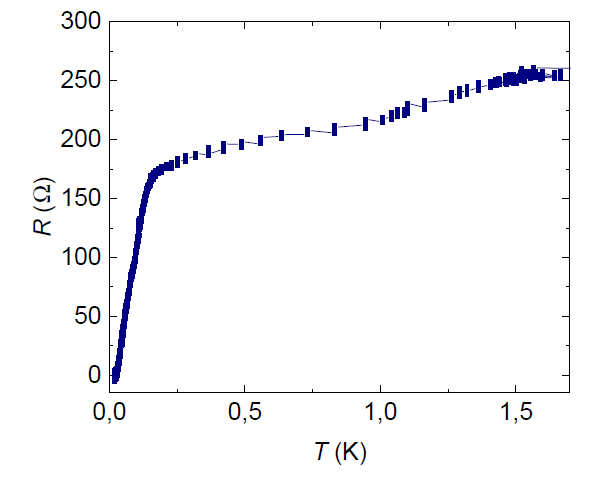 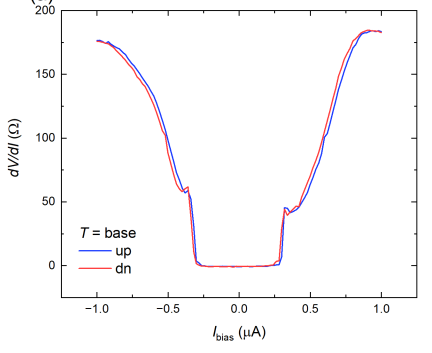 Device fabrication: 
very small structures with very small separation distance! (e-beam lithography)
Device shunting by incomplete lift-off and liftoff “ears” 

Extremely low T needed to achieve superconductivity in the JJAs (dilution fridge)

Low critical currents of the JJAs (100s of nA)
Some of the experimental challenges
Nb islands: e-beam lithography diameter= 150-200 nm
spacing = 50 nm
Tjerk Reinstema, MSc thesis, University of Twente (2022)
Sietse Reinstema, MSc thesis, University of Twente (2022)
23
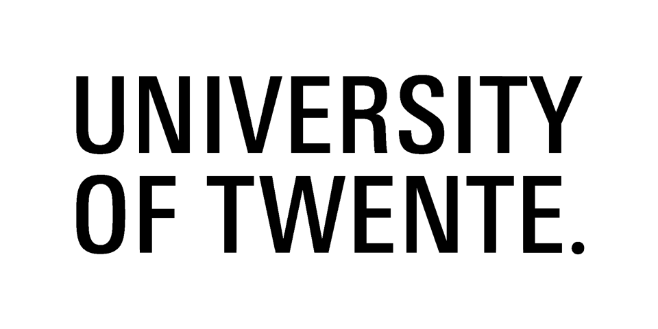 Axion electrodynamics with TIs
Experimental attempts at measuring the Witten effect
Moving to (Bi,Sb)2Te3 (BST) thin films
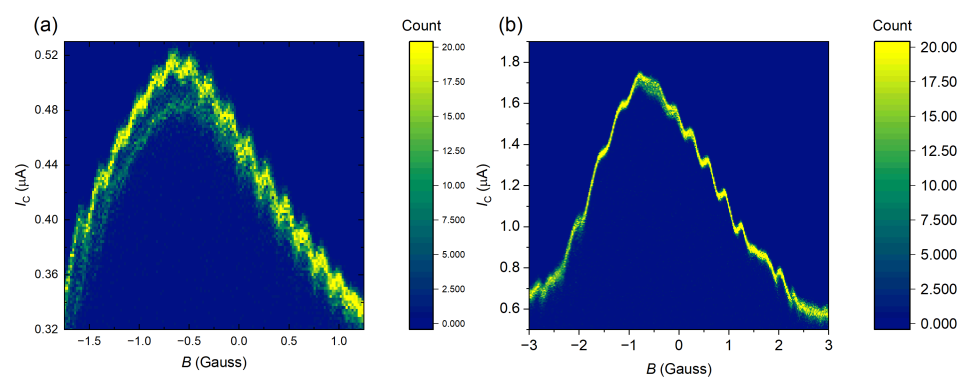 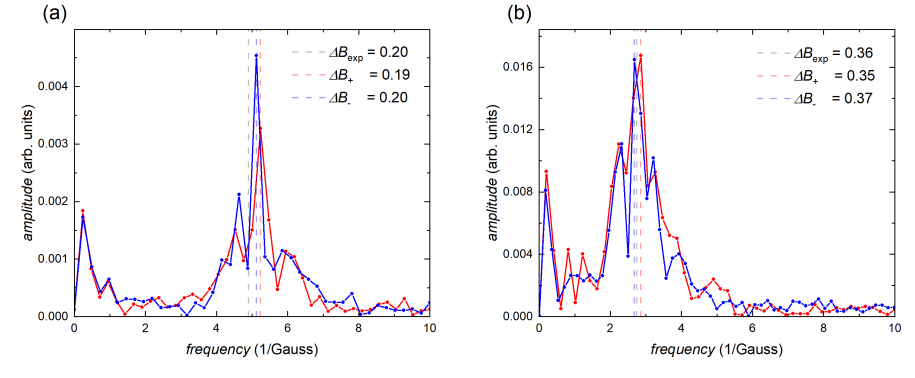 Device T-BST-014 C
Device T-BST-014 D
Oscillation period due to the interference of Cooper pairs is clearly measured and agrees very well with the expected value
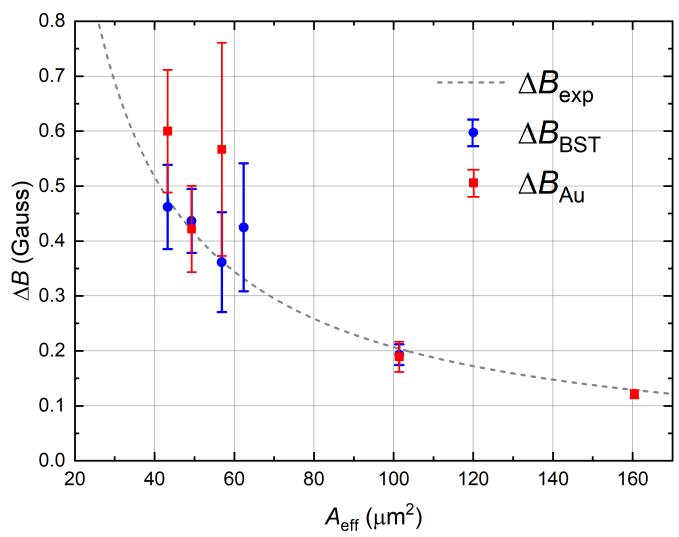 Good agreement for several geometries of the arrays and hole
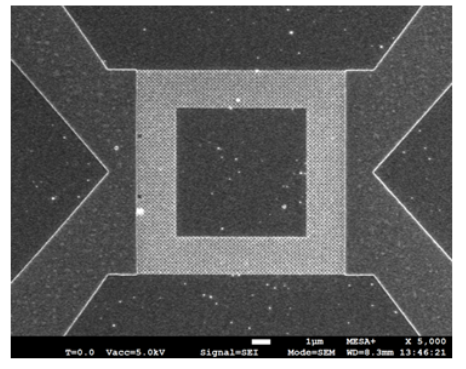 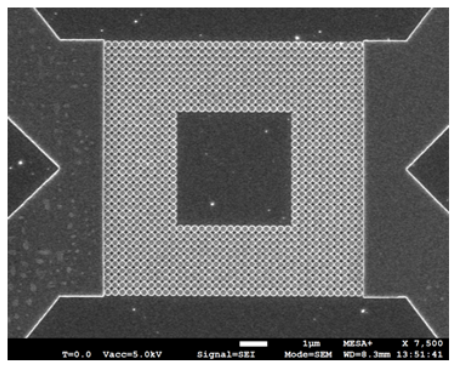 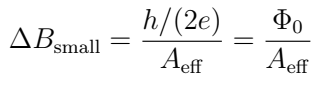 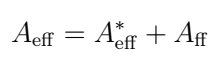 24
Sietse Reinstema, MSc thesis, University of Twente (2022)
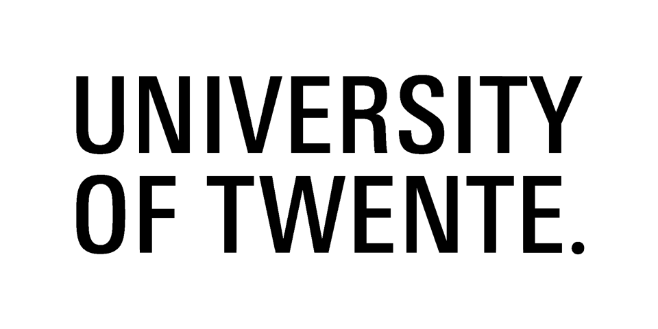 Axion electrodynamics with TIs
Experimental attempts at measuring the Witten effect
Moving to (Bi,Sb)2Te3 (BST) thin films
Device T-BST-014 C
Device T-BST-014 D
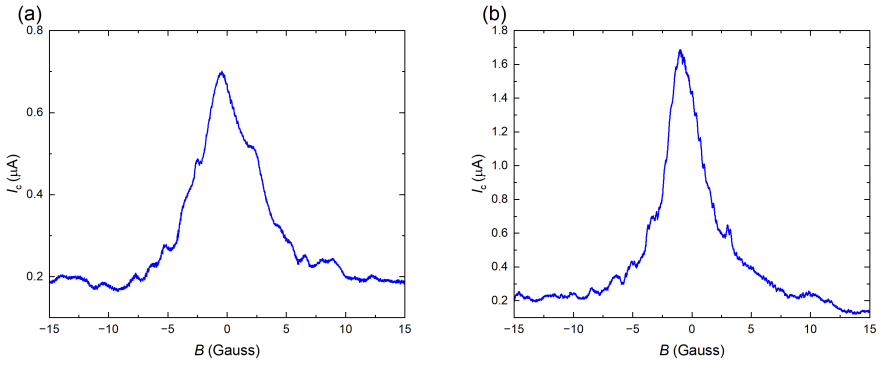 In a higher field range, other peaks seem to appear, showing a higher period of oscillation of the Ic.
The separation of the peaks is not very consistent, but the average peak difference is compatible with the expected period for 8 times the Cooper pair interference period for device C.

BUT For other devices, the spread is even larger and the average is not consistent with the expected value.
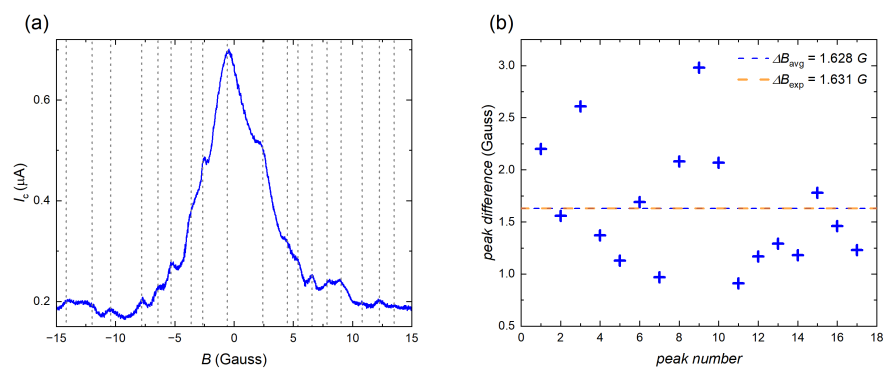 8 × 0.20 G
25
Sietse Reinstema, MSc thesis, University of Twente (2022)
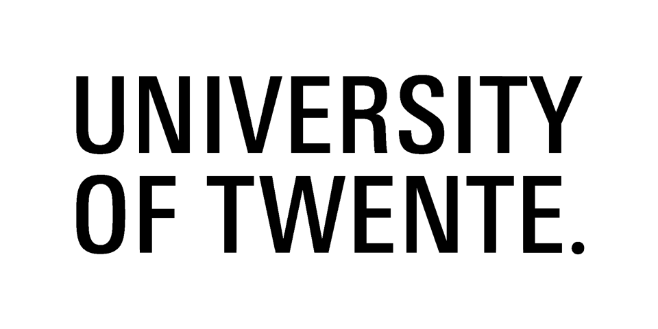 Axion electrodynamics with TIs
Experimental attempts at measuring the Witten effect
Moving to (Bi,Sb)2Te3 (BST) thin films
On the other hand, there are other details to be considered:

Charge cancellation from the effect at the bottom interface (TI/substrate)?

Need for (magnetically) gapped surface states to achieve the topological magnetoelectric effect – magnetized TIs (QAH insulator)

(…)
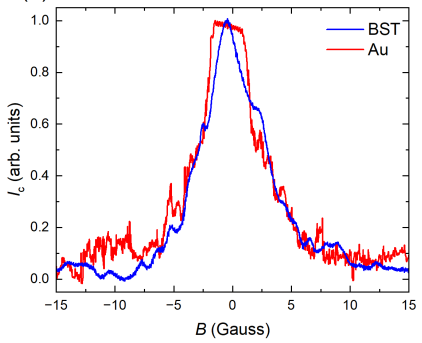 Au reference samples with the same geometry also seem to show similar oscillations with a larger period!
This brings additional questions to the ascription of the oscillations in BST to the fractional charge!

What is the source of the large oscillations?
26
Summary
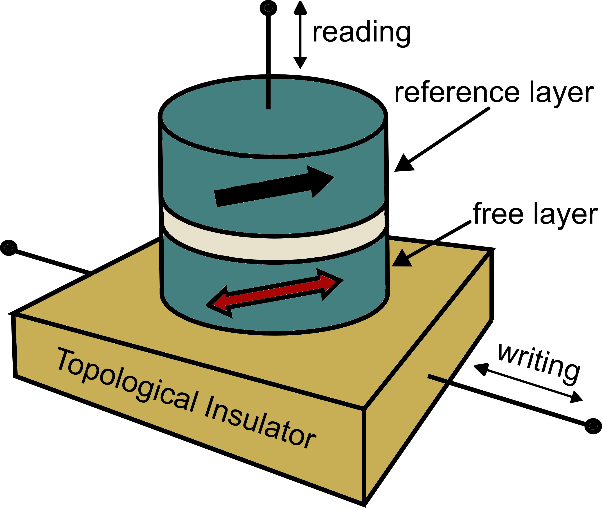 Experimental challenges of topological insulators
Novel applications for TIs: spin-orbitronics to exploitation of novel quantum phenomena
TIs for energy-efficient SOT-MRAM devices – important role in sustainable AI (project TopRooT)
Experimental challenges:
Optimize growth and post-processing of TIs to exploit the topological properties
Need for good interfacing strategies of TIs with trivial materials
Need for adaptation of fabrication techniques for topological materials


Axion electrodynamics with TIs
Experimental attempts with Josephson Junction Arrays on a TI (flakes and thin films)
Interference pattern observed for Cooper pairs
So far unsuccessful in observing the fractional charge due to axion electrodynamics
Further details need to be considered to understand the experiments (e.g., magnetic gap)
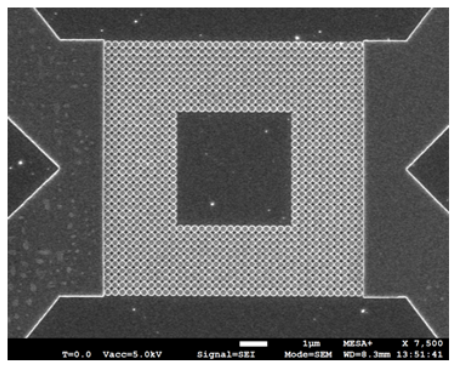 27
THANK YOU
28